Housing affordability 2022
The diamonds report:  East CAMBRIDGESHIRE
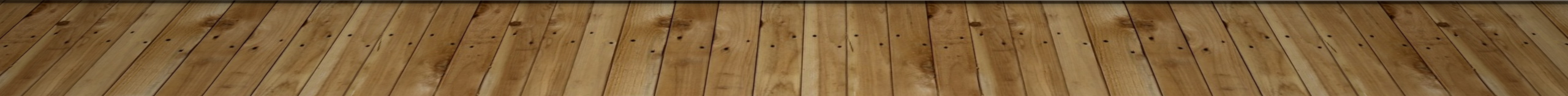 1
About the 2022 diamond update
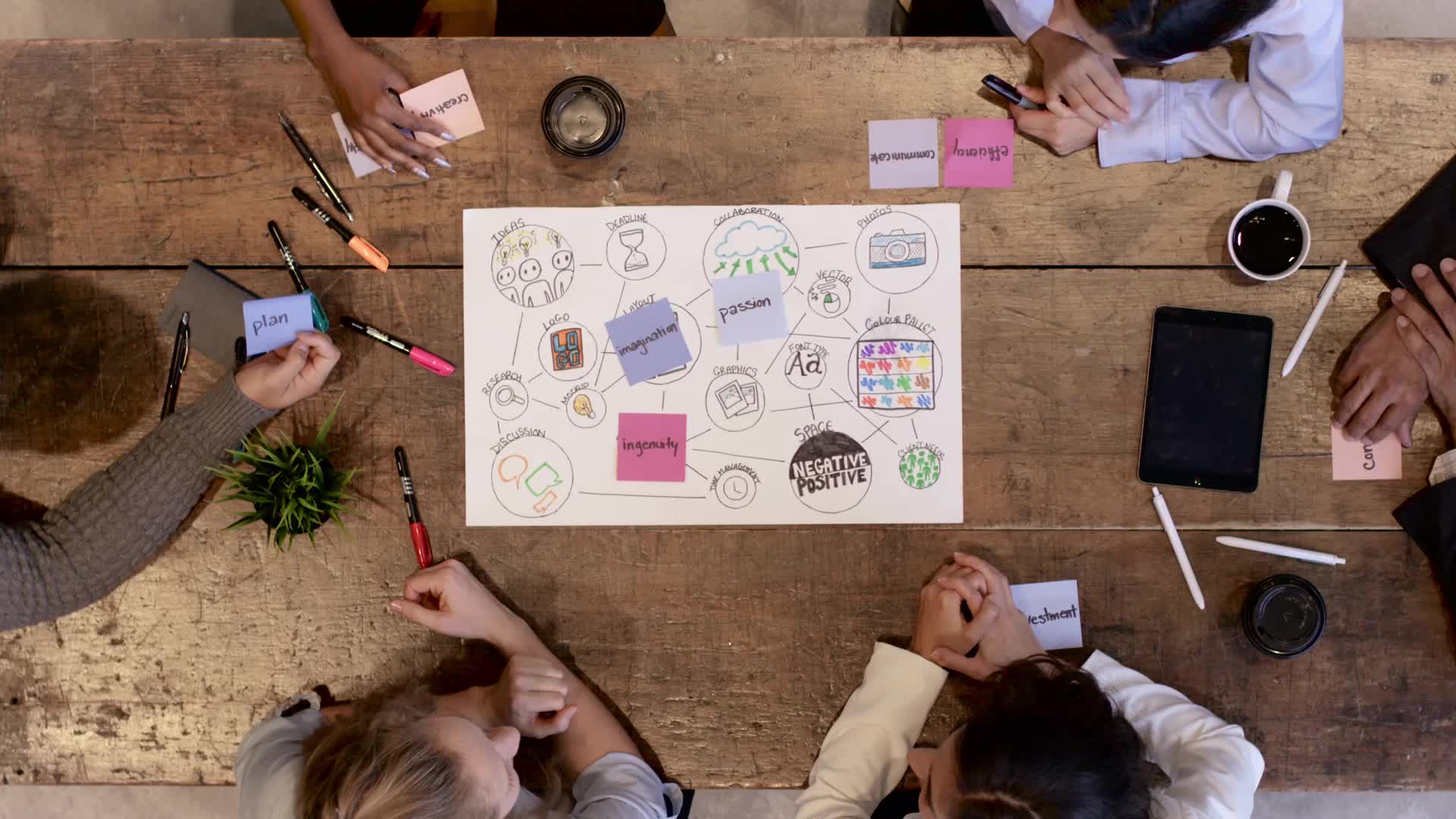 The diamonds update 2022 consists of
Executive summary
Note setting out the method used
Slides and notes setting out district data compared to the “whole area” which includes Cambridge, East Cambridgeshire, Fenland, Huntingdonshire, Peterborough, South Cambridgeshire and West Suffolk. In the slides this is referred to as “all”, “total” or “whole area”.
Detailed spreadsheet of all data  and sources used which sits behind the reports, acting as a technical appendix
You are looking at the slides setting out East Cambridgeshire data, compared to the whole study area
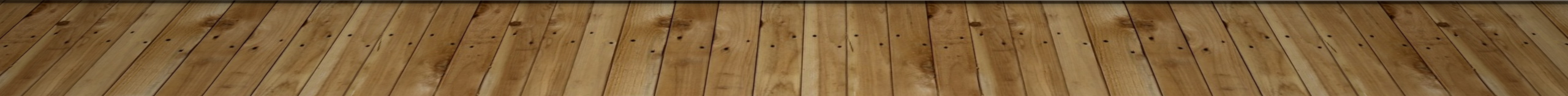 2
East Cambridgeshire
contents
Context 
Tenure of dwellings 
Household and family type 
Household tenure and beds
Likely movers
Income 
Income distribution
Change in income
Housing costs
Identify housing costs
Range of max and min housing costs
The diamond-o-gram
Creating the diamond-o-gram 	
Six income groups help "read" the diamond
Minimum income needed if housing takes up 35%
Housing market diagrams
The scale and cost of housing
Introducing the staircase
Broad tenures & pay scales
Dwelling stock, turnover, new build
Applying CACI income bands to Local Plan figures
Links to other parts of the 2022 diamond update
3
East Cambridgeshire
Context
Tenure of dwellings
Household and family type
HOUSEHOLD Tenure and beds
LIKELY MOVERS
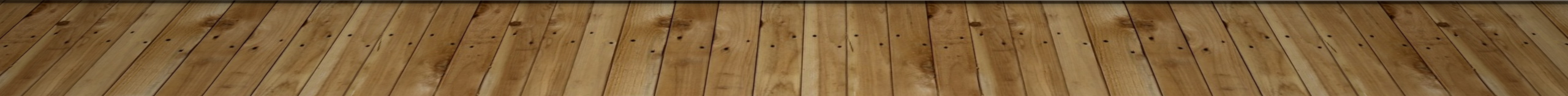 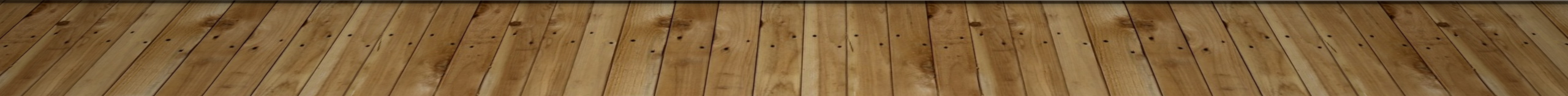 4
East Cambridgeshire
Data used for context
5
East Cambridgeshire
TENURE OF DWELLINGS
The tenure of dwellings comes from three sources: 
Census 2011 for the baseline position
Updated annually by data from Office for National Statistics (ONS) and CLG (now known as Department for Levelling Up, Housing and Communities DLUHC) to provide more up to date estimates of the number and tenure of dwellings in each district
In this slide, the term Private Registered Provider is used, which can be taken to also mean Housing Associations
In 1993 East Cambridgeshire council housing was transferred to Hereward, now Sanctuary Housing (classed as a Private Registered Provider housing in the pie chart)
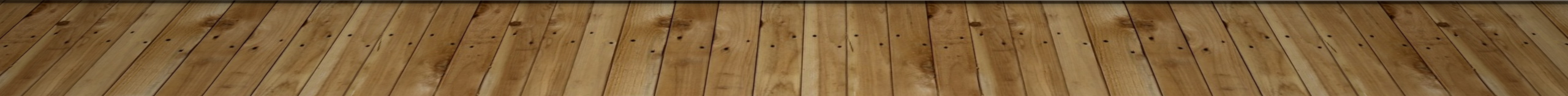 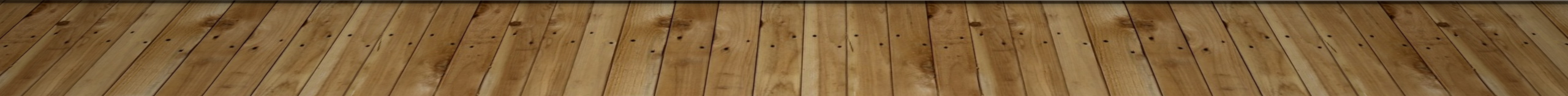 6
East Cambridgeshire
Comparing TENURE OF DWELLINGS
Not an unusual stock picture for a stock transfer area. Slightly more ownership (69% compared to 65%) and less private rented (17% compared to 19%)
7
East Cambridgeshire
Household & family type
Household composition classifies households according to the relationships between the household members. 
Census 2011 shows the breakdown of household and family type, in this chart: 
Aged 65+
Children non-dependent
Dependent children
No children
Students 
Others
Then Family / one person / couple / lone partner / student / other.
Households consisting of one family and no other usual residents are classified according to the type of family (married, same-sex civil partnership or cohabiting couple family, or lone parent family) and the number of dependent children. 
Other households are classified by the number of people, the number of dependent children, or whether the household consists only of students or only of people aged 65 and over. 
Households not falling into these categories is classed as “other”
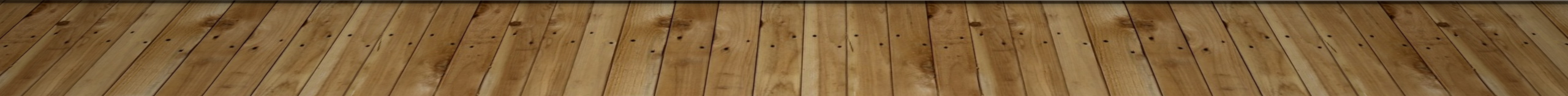 8
East Cambridgeshire
More couples with and without dependent children and fewer 1 person, child-free households and lone parents. Slightly more households aged 65+ than the whole study area
Comparing Household & family type
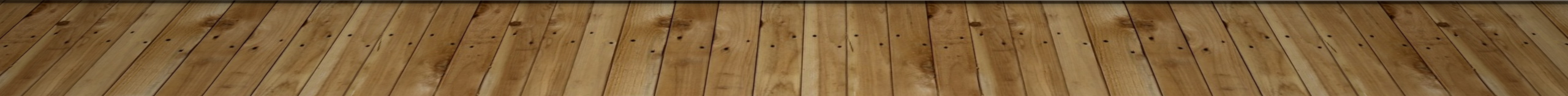 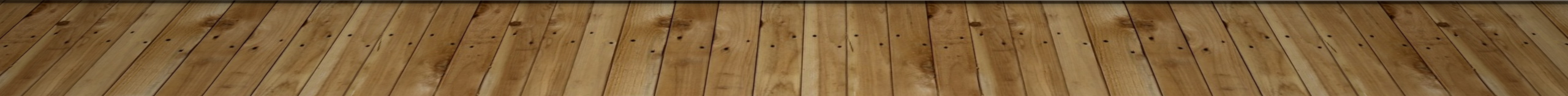 9
East Cambridgeshire
household tenure & beds
The next slide helps us combine and compare size and tenure of homes
10
East Cambridgeshire
household tenure & beds combined
This pie chart combines Census 2011 household data on broad tenure group and number of bedrooms.
This pie highlights the broad tenure and size breakdown in East Cambs, with more owned homes than rented. Owned homes see a good number of 2, 3 and 4 beds but few 1 beds, while private and social rented tend to favour 1, 2 and 3 beds, with very few 4 or 5 bed social rented homes
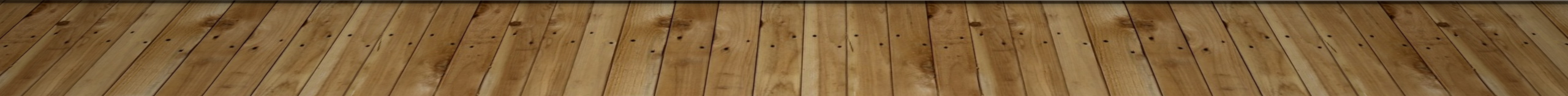 11
East Cambridgeshire
More owned homes of all sizes, fewer social and private rented of all sizes
Comparing Household tenure & beds
This chart combines Census 2011 household data on broad tenure group and number of bedrooms, and compares this district to the study area total (all)
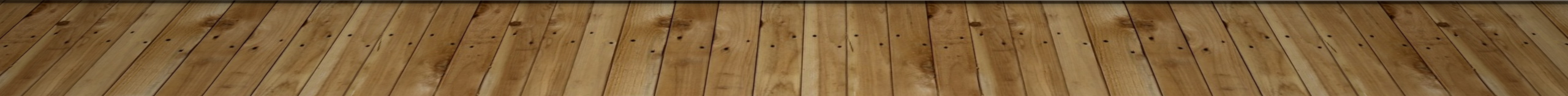 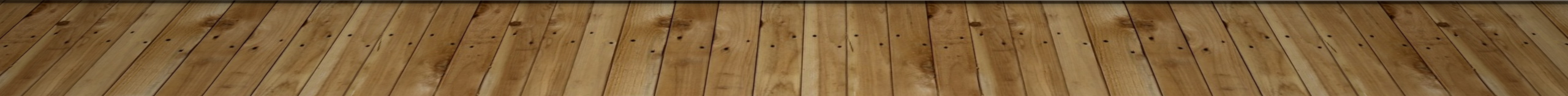 12
East Cambridgeshire
Likely movers
Census 2011 asked if a household had moved in the year leading up to Census night. Please see slide 5 for definitions, but in summary a ‘wholly moving household’ is one where all members of the household have moved from the same address.  A ‘partly moving household’ is where one or more members of the household have moved in the last year but not all members have moved from the same address. 
The pie chart shows the total movers for East Cambridgeshire.
13
East Cambridgeshire
East Cambs has a lower % of households likely to move, with 16% movers compared to 18% across the study area.
Comparing likely movers
84% non-movers
16% movers
82% non-movers
18% movers
14
East Cambridgeshire
Likely movers: detail
We can also look at movers / non movers by tenure. This is a guide only and we can’t make big assumptions based on the data, but useful to be aware of.
For those that moved in the year before Census day 2011, for East Cambridgeshire 
45% of renters moved
16% of owners with a mortgage or shared owners moved
17% of social renters moved
Only 9% of outright owners moved 
Will compare 2021 Census results which will have several different influences, yet to be released…
15
East Cambridgeshire
Income
Income distribution
change in income
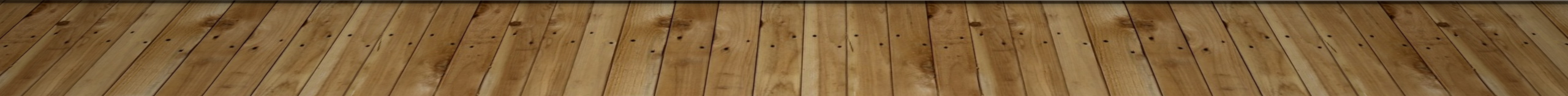 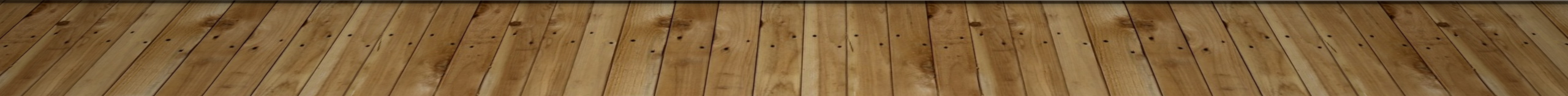 16
East Cambridgeshire
Data used for incomes
About caci data
A firm called CACI developed away to provide consistent and reliable household income estimates at postcode level across the UK. It uses information from CACI's lifestyle database, ONS average weekly earnings and living costs & food survey to build a consistent and statistically reliable model.  
Income is gross household income from all sources including earnings, benefits and investments. 
The data is provided as mean, median and mode income, and also breaks down into £5,000 bands. 
There are a number of households in the lowest income bands, who we would expect should be supported by the benefit system so no-one would be on an income of less than £5k per year. However there are typically students and adults of pensionable age and some disadvantaged families in this banding. 
It is also important to note that benefits are claimed by people higher up the income spectrum, it is not the sole preserve of the poorest households; these benefits help many households on modest and middling incomes make ends meet. 
CACI data is provided on a subscription basis, there is no web link to the source data. Local access comes via our subscription to Hometrack.
CACI stands for Consolidated Analysis Centre Incorporated.
17
East Cambridgeshire
INCOME DISTRIBUTION
Count of households in £5,000 income bands(income includes benefits)
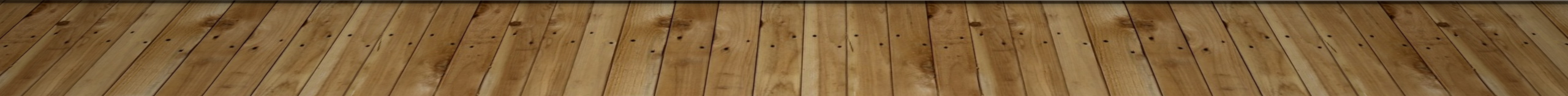 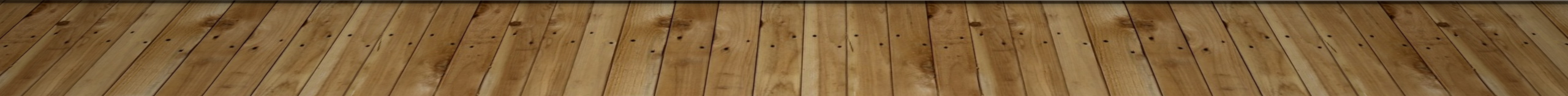 18
East Cambridgeshire
East Cambs sees a similar proportion on incomes up to £20K to the whole area; and more on incomes of more than £20K when compared to the whole study area
Comparing income distribution
Please note, the Total line is plotted on a different axis  (on the right) to the districts line, enabling us to compare the “shape” of the two graphs, despite the number of households in each £5K band being very different
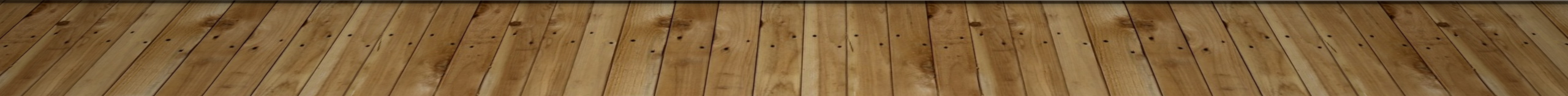 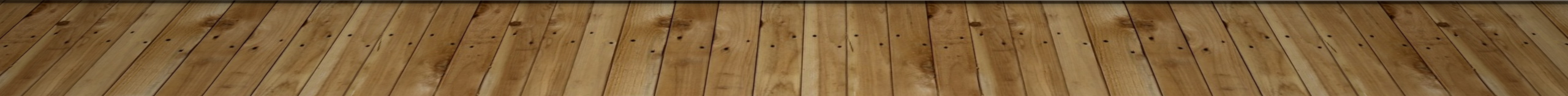 19
East Cambridgeshire
The number of households on incomes of less than £20K has fallen. The number on incomes above £20K and above has held steady or increased. The number on more than £100K has decreased a good deal (as it has in other areas)
CHANGE IN INCOME
CACI data 2016-17 and 2020-21
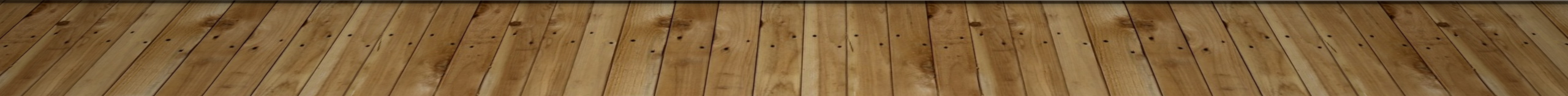 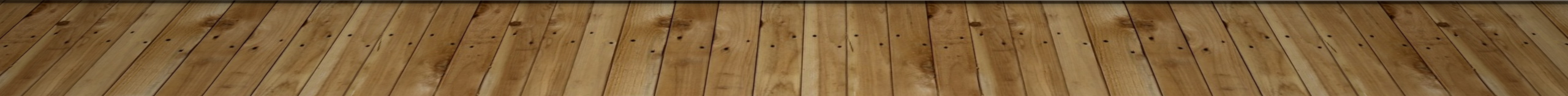 20
East Cambridgeshire
Housing costs
Identify housing costs and the range of costs across the study area
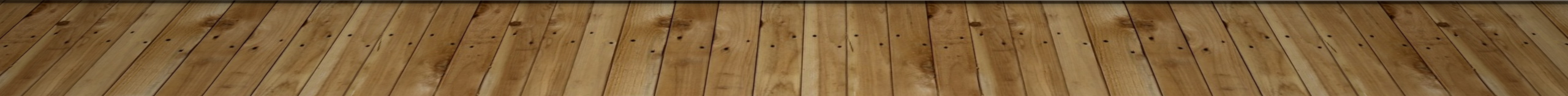 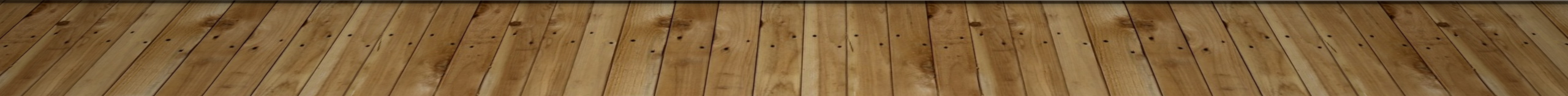 21
East Cambridgeshire
Data used for ANNUAL housing costs
22
East Cambridgeshire
Identify annual housing costsFor each tenure and for 1,2, 3+ beds
23
East Cambridgeshire
The solid red line represents the highest housing cost for a 1 bed across the study area (shorthand = max)
The dashed red line represents the lowest housing cost for a 1 bed across the study area (shorthand = min)
Each district has a “dot” representing the local average cost for a 1 bed of each tenure.
Range of max and min housing costs: intro
This slide sets out the housing costs for all districts, to assist understanding of the individual district graphs.
The example provided shows only 1 bed housing costs.
The next slide sets out just one district’s dots, for 1 2 and 3 beds
So the graph sets out the average cost of a district’s housing, but also how the local housing cost compares to the highest and lowest costs across the study area
All the costs for 1 2 and 3 beds are set out in the “whole area” slides, but it’s true to say that Cambridge and South Cambs are often on or near the max line, and Fenland and Peterborough are on or near the min line. The other 3 districts tend to fall into the “middle area” between max and min.
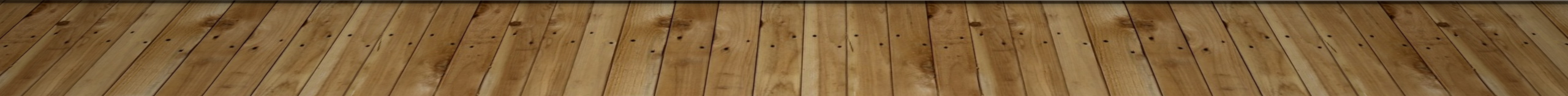 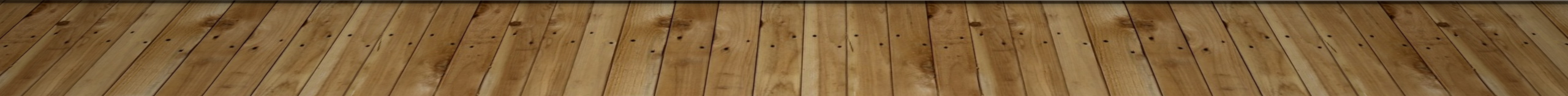 24
East Cambridgeshire
Range of max and min housing costs
Here costs are presented on a graph to help compare by both size and tenure.
This graph sets out districts housing costs (dots) and how they compare to the max and min across the whole study area (lines).
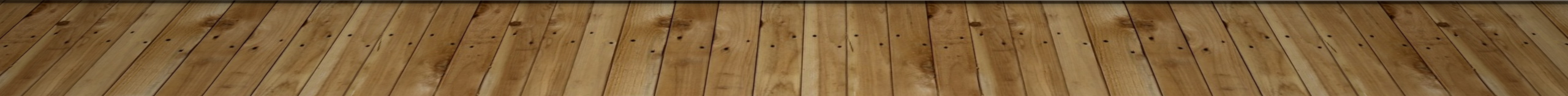 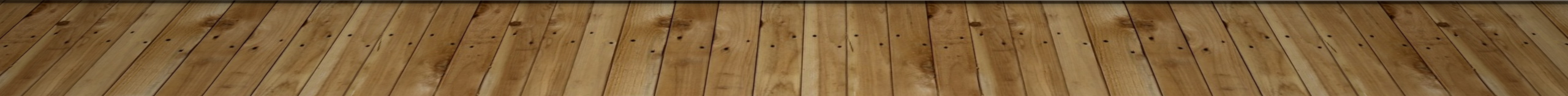 25
East Cambridgeshire
COMPARING housing costs TO STUDY AREA
3 BED
1 BED
2 BED
East Cambs housing costs fall towards the middle of the housing cost range for the study area.   There is no data for 1 and 2 bed new build. 
East Cambs, Huntingdonshire and West Suffolk housing costs consistently form a group towards the middle of the study area values.
Cambridge & South Cambs see the highest, while Fenland & Peterborough see the lowest housing costs, compared to the rest of the study area. A comparison of costs is set out in the “whole area” slide deck.
26
East Cambridgeshire
annual housing costs x 3.5For each tenure and for 1,2, 3+ beds
27
East Cambridgeshire
The diamond-o-gram
Creating the diamond-o-gram 	
Six income groups help "read" the diamond
Comparing diamonds
Minimum income needed if housing takes up 35%
Income needed for broad tenures
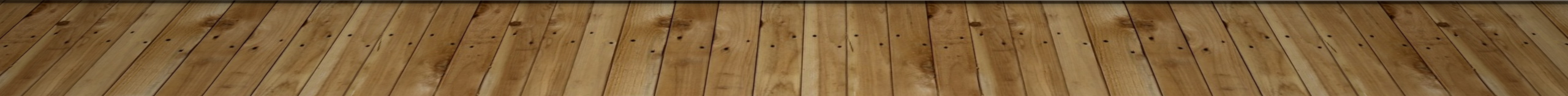 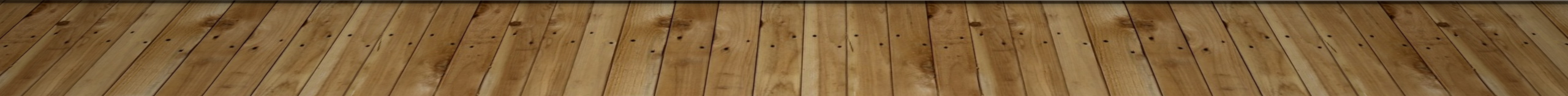 28
East Cambridgeshire
Data used for the diamond-o-gram
29
East Cambridgeshire
1
2
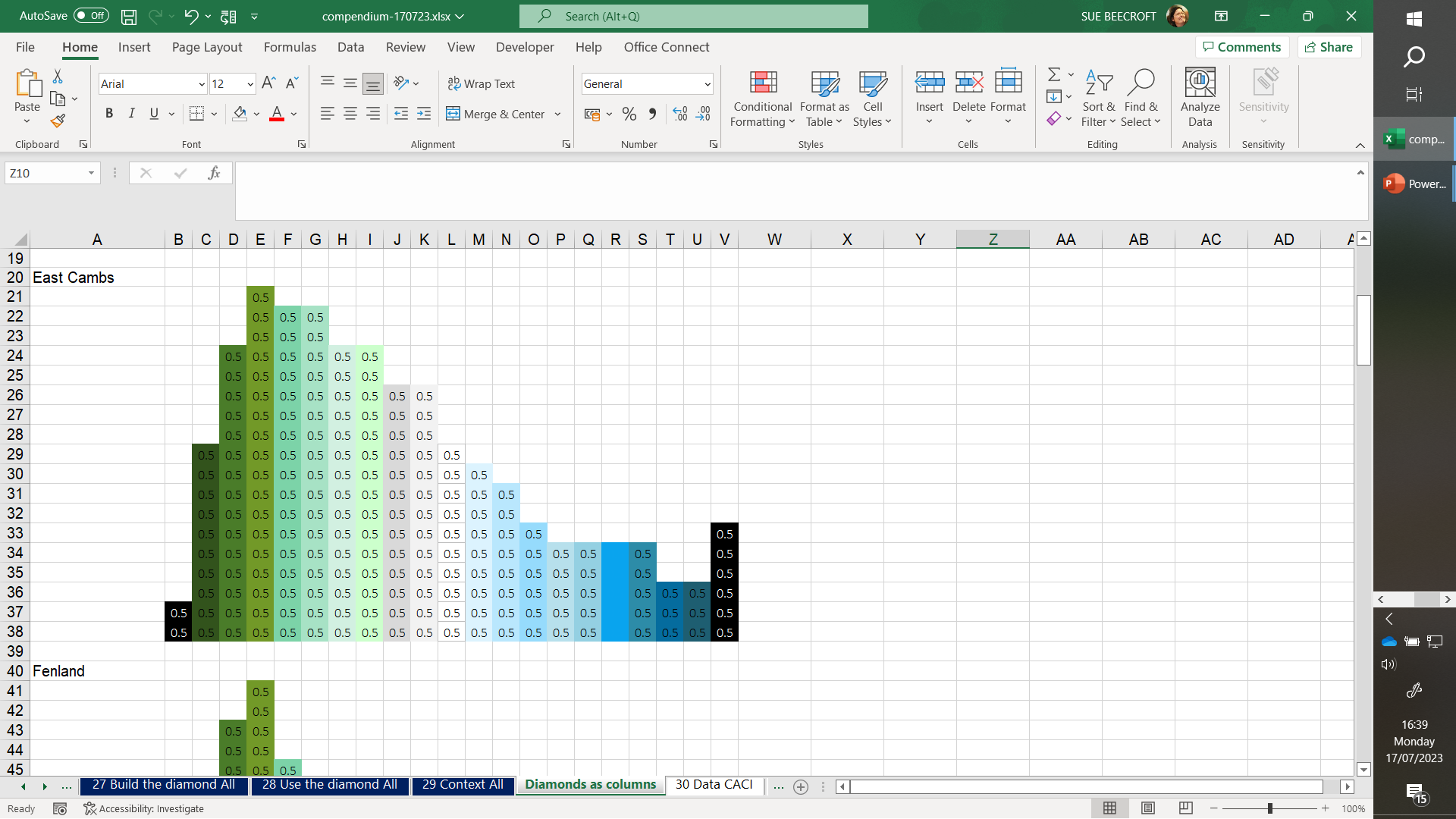 Creating THE ‘diamond-o-gram’
From Slide 18
3
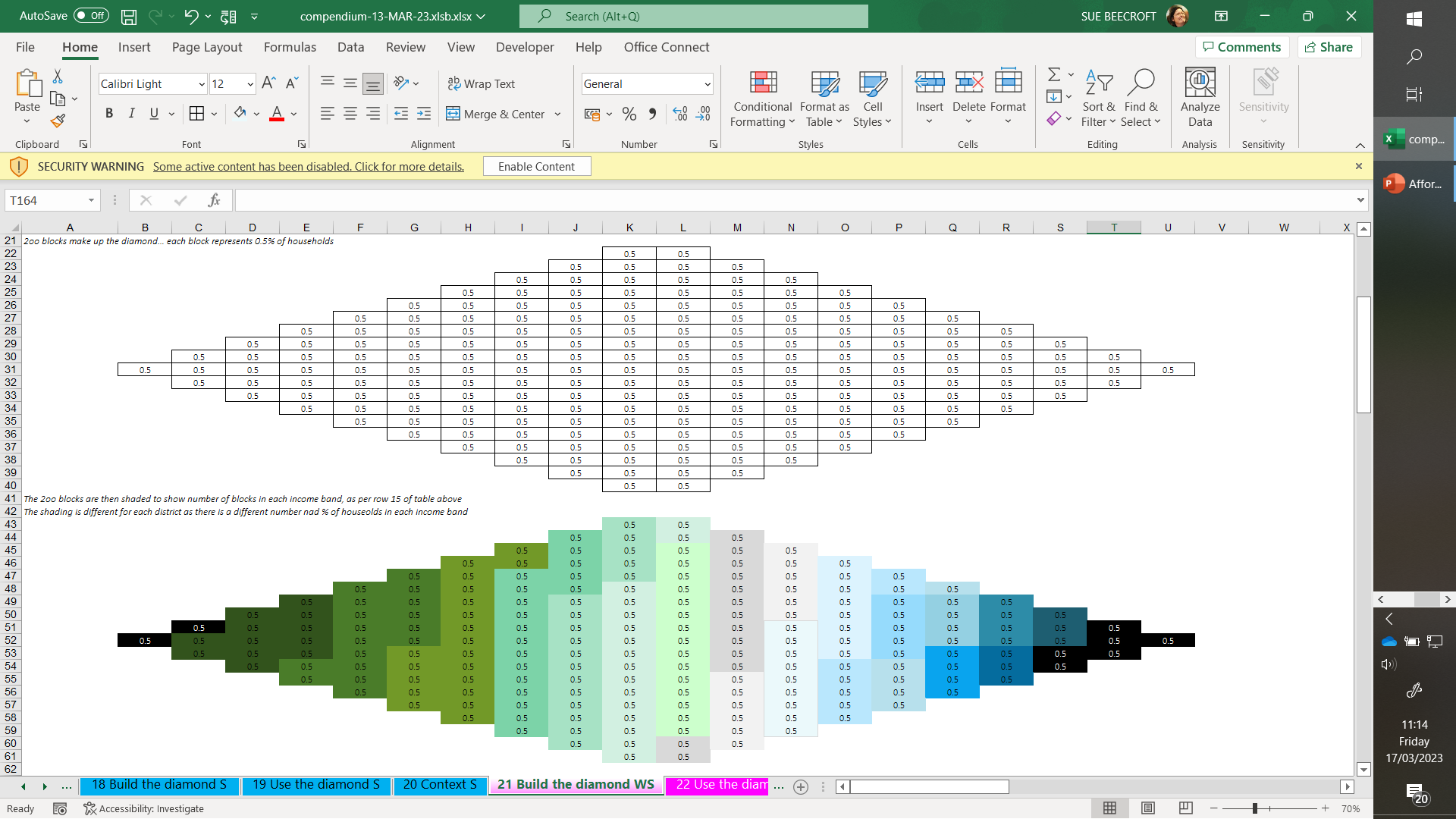 Start with the CACI income distribution graph (number of households in each £5K income band)
Convert numbers to “percentage of all households” in that district and present on a column chart, with each “square” representing 0.5%.
Take a blank diamond template.
Apply the shading in 2 to the template to create the diamond-o-gram.
4
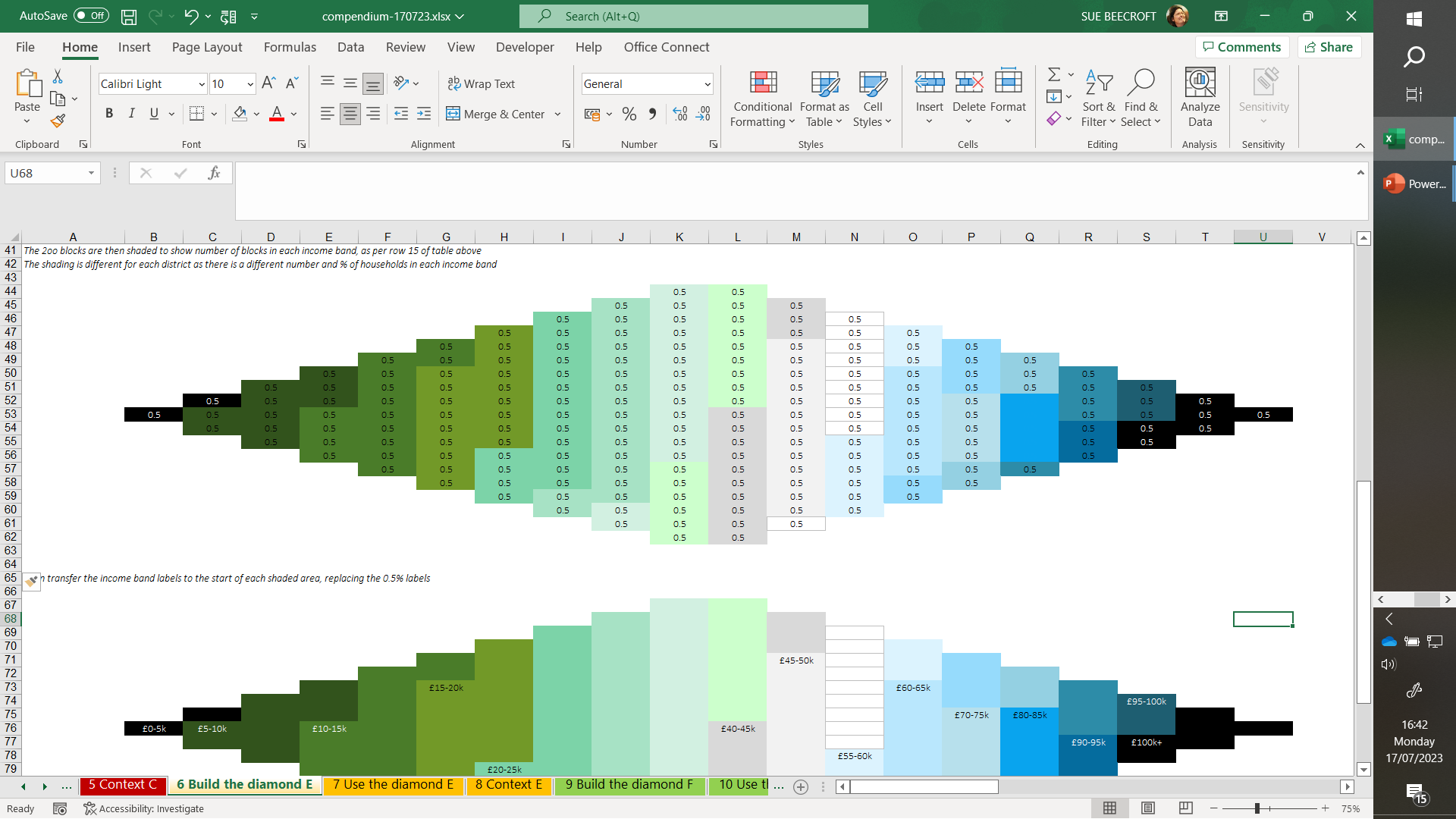 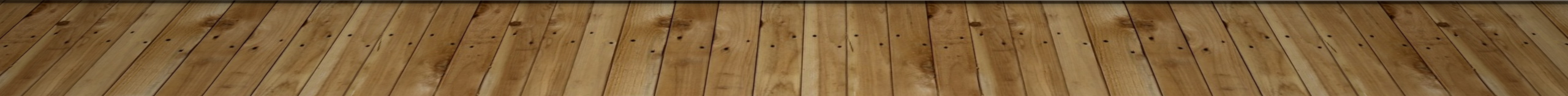 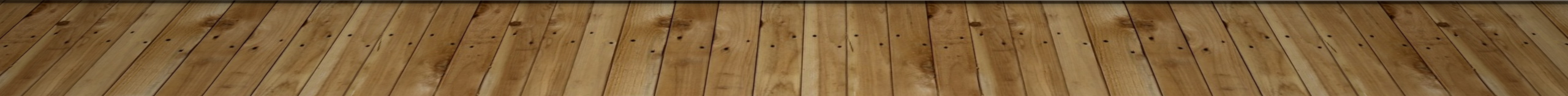 30
East Cambridgeshire
THE diamond-o-gramuse the caci income data to show how many households fall into each £5,000 income band
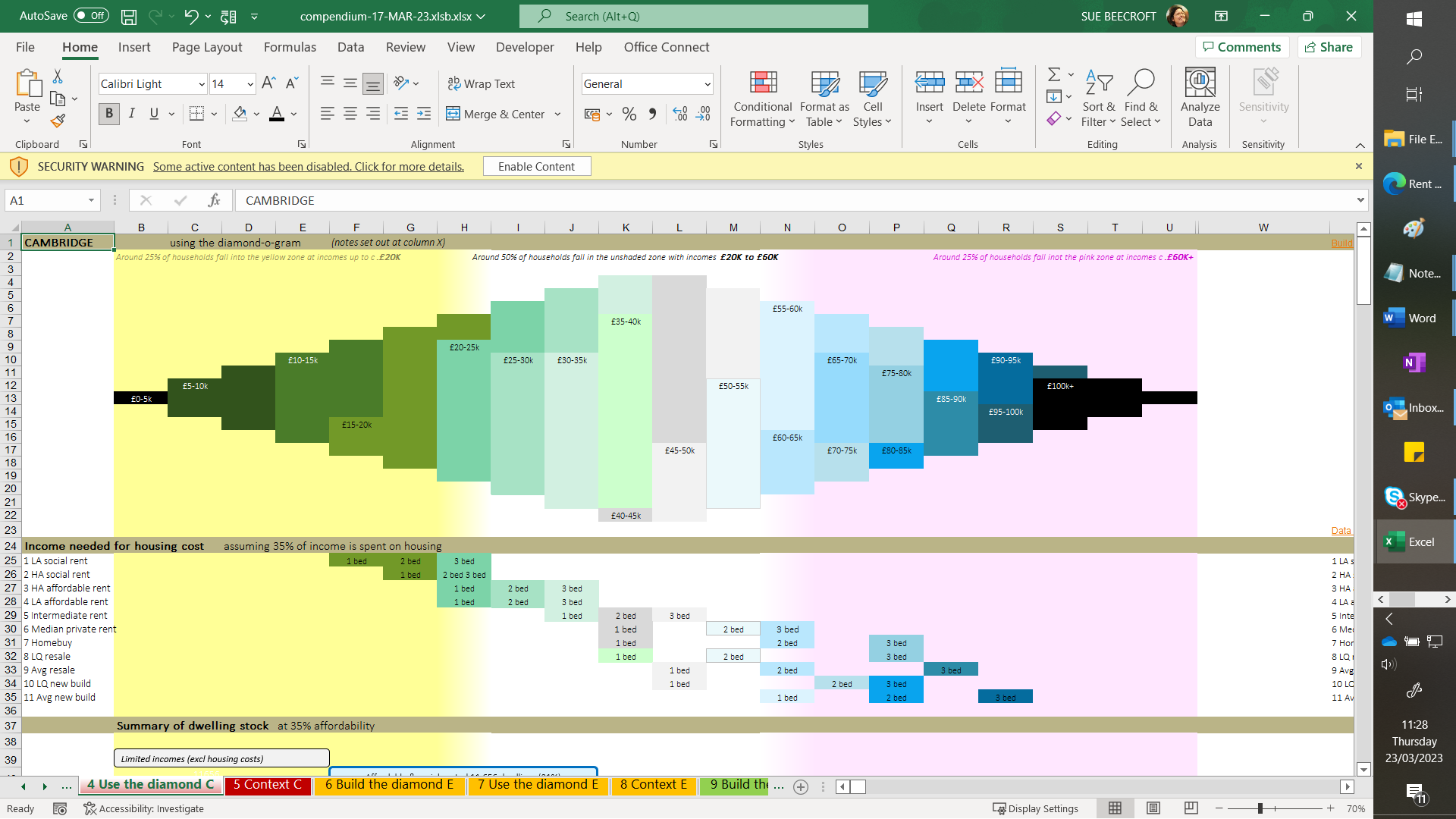 31
East Cambridgeshire
If it helps, think of the diamond as a type of ‘pie chart’ and the yellow, white & pink shading as set out here
1
2
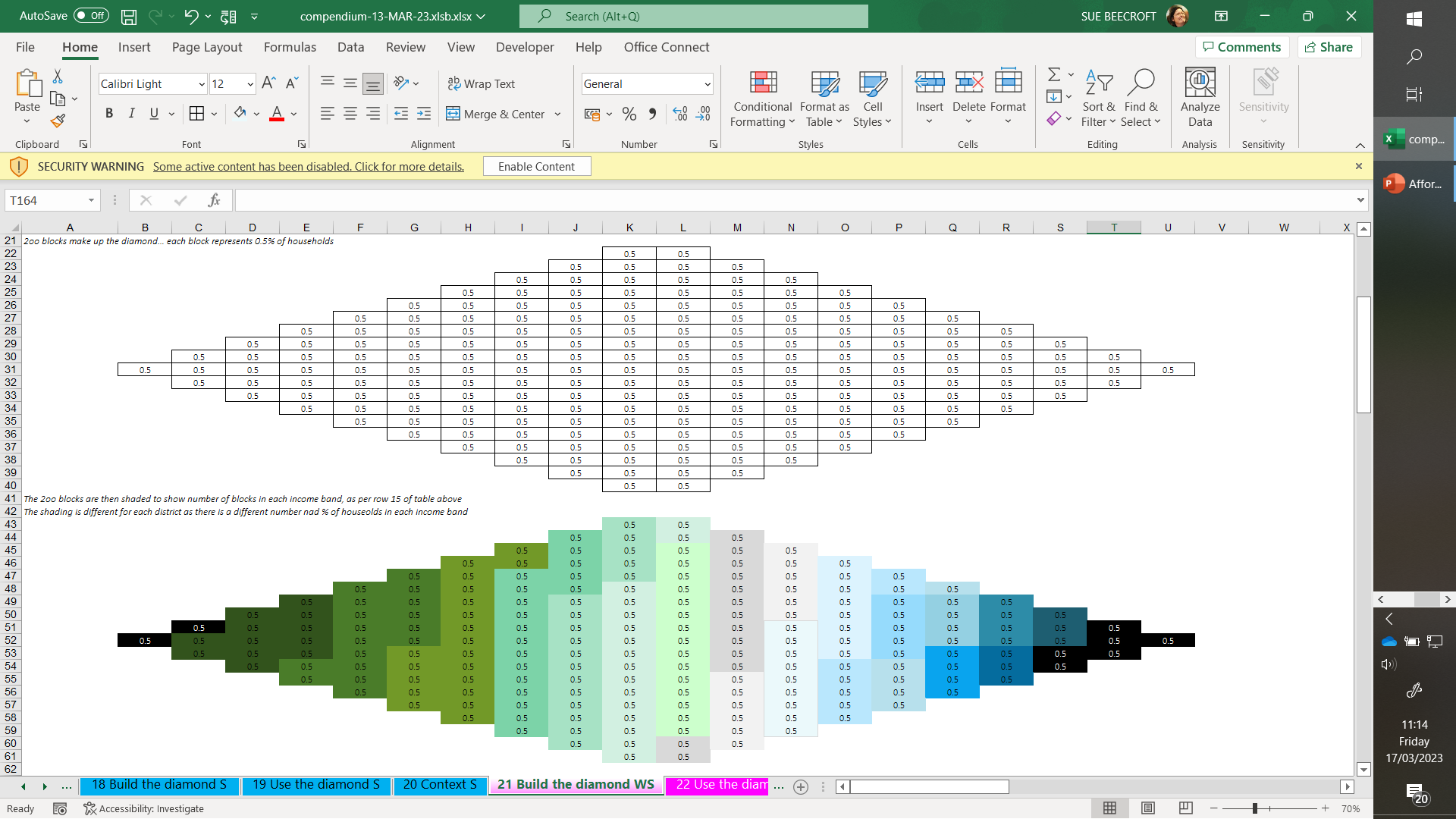 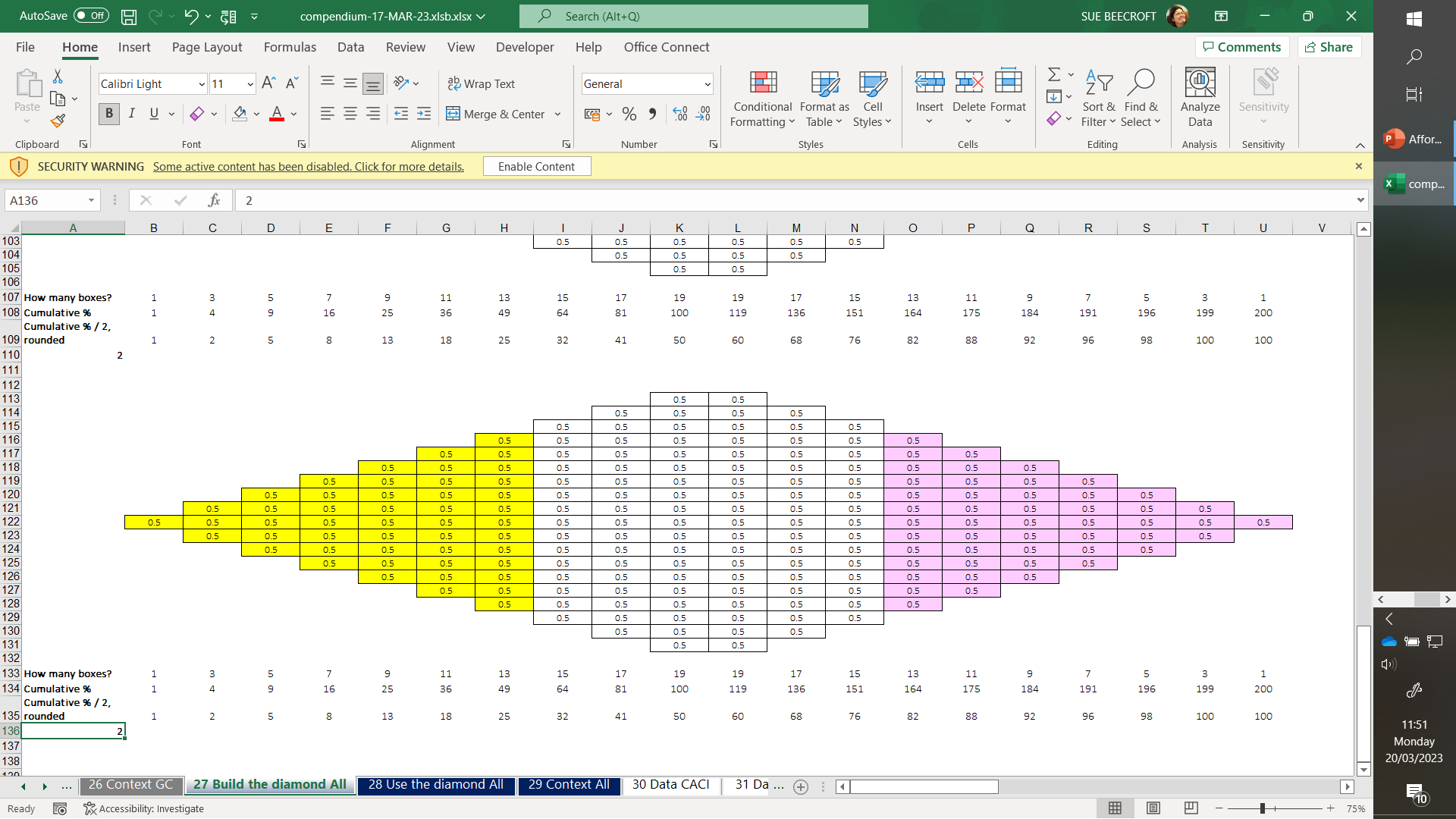 Shading around THE ‘diamond-o-gram’
25%
50%
25%
3
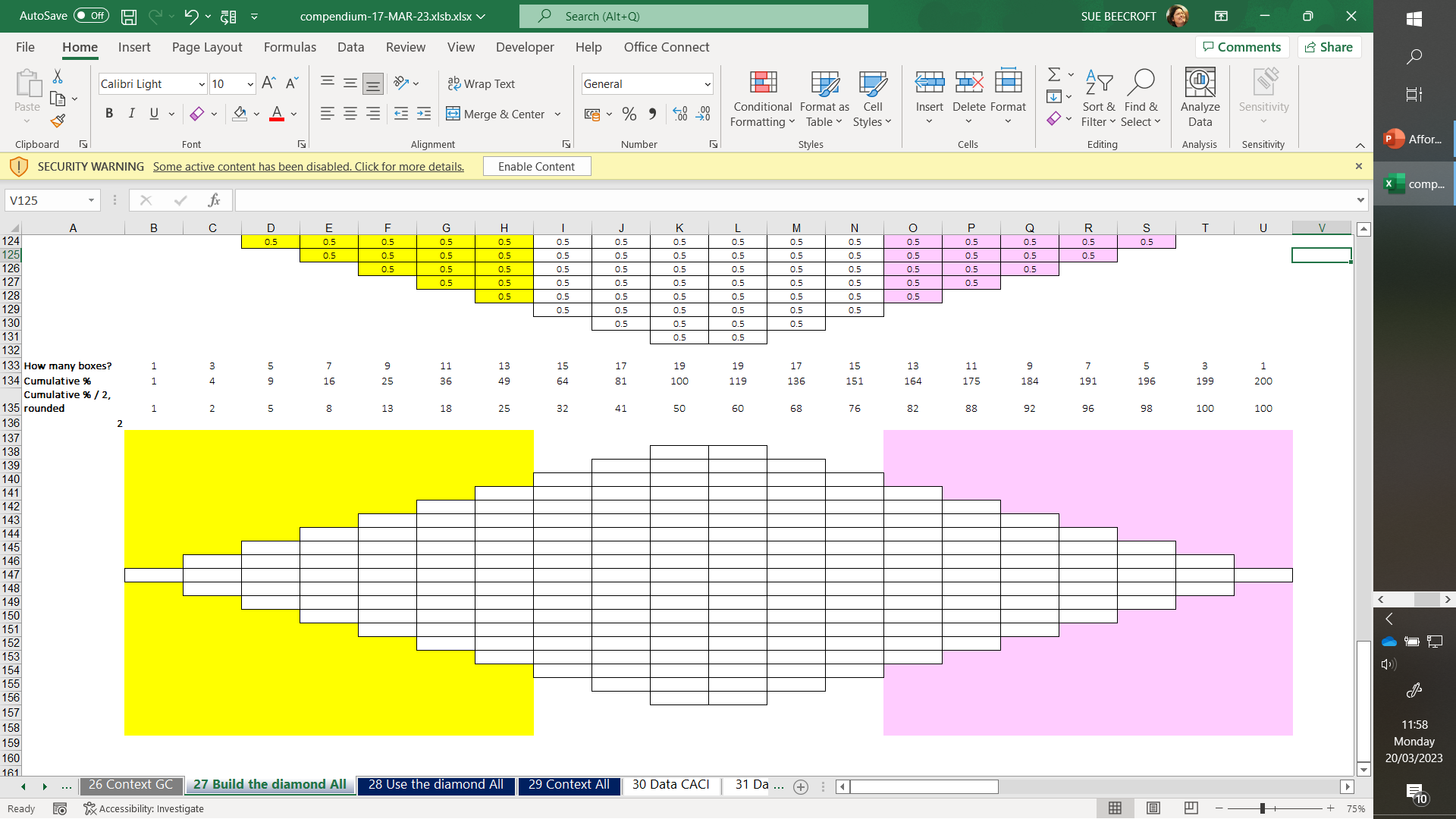 Each diamond-o-gam represents 100% of the households in that district.
As each “box” represents 0.5% we can shade the lowest 25%, (the yellow zone), the top 25% (the pink zone) & the middle 50% (the white zone).
We use these 3 zones as background shading to remember the concept
We can then shade the diamond with the detailed income distribution data.
4
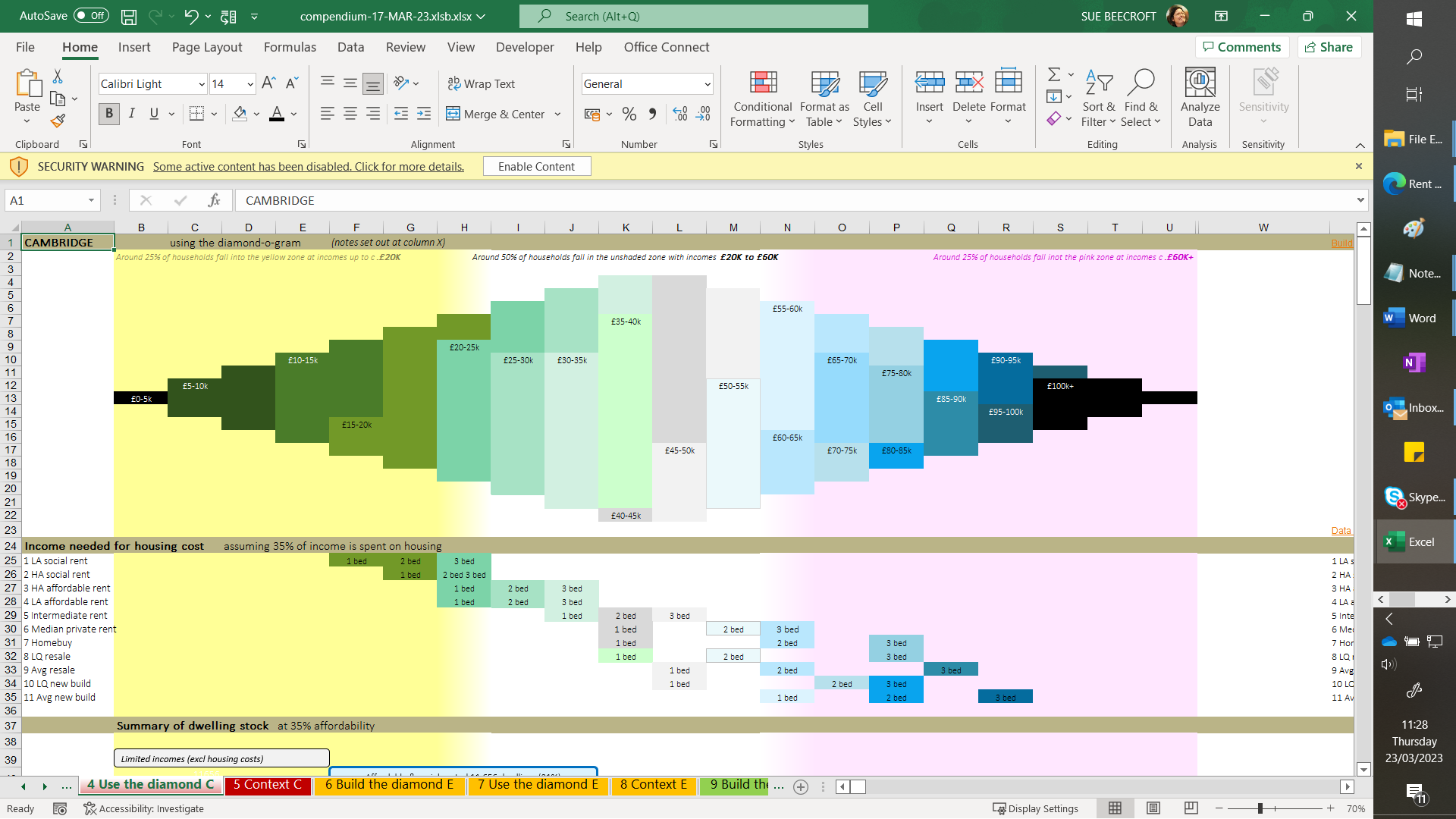 From Slide 36
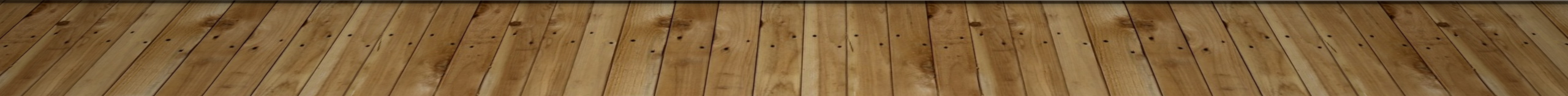 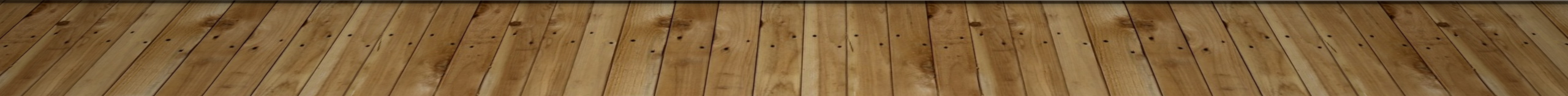 32
East Cambridgeshire
Six income groups help “read” THE diamond
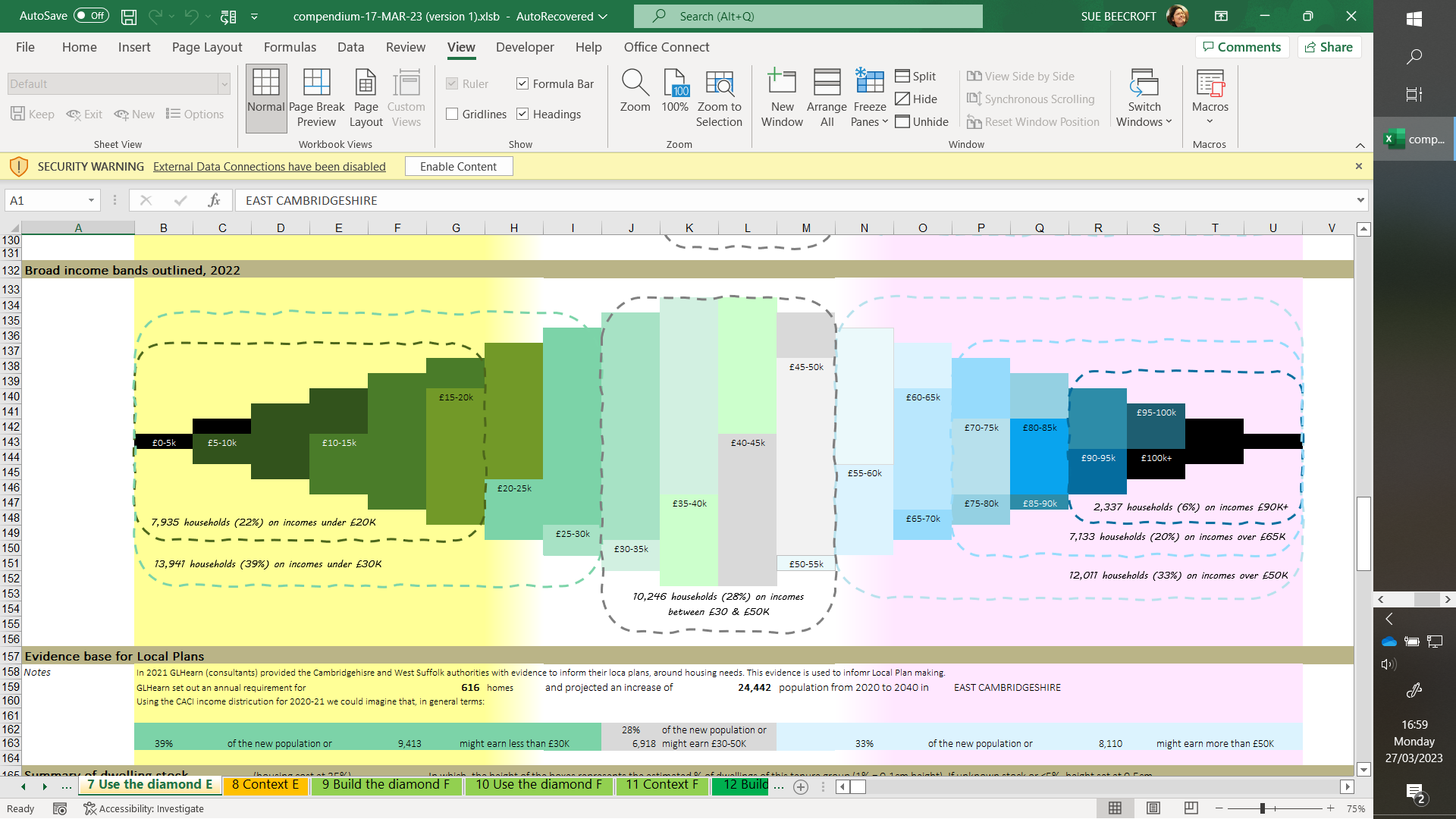 33
East Cambridgeshire
East Cambs diamond is similar throughout to the whole area diamond, with slightly fewer households on incomes less than £30K (39% compared to 42%) and slightly more on incomes over £50K (33% compared to 30%)
Comparing diamonds
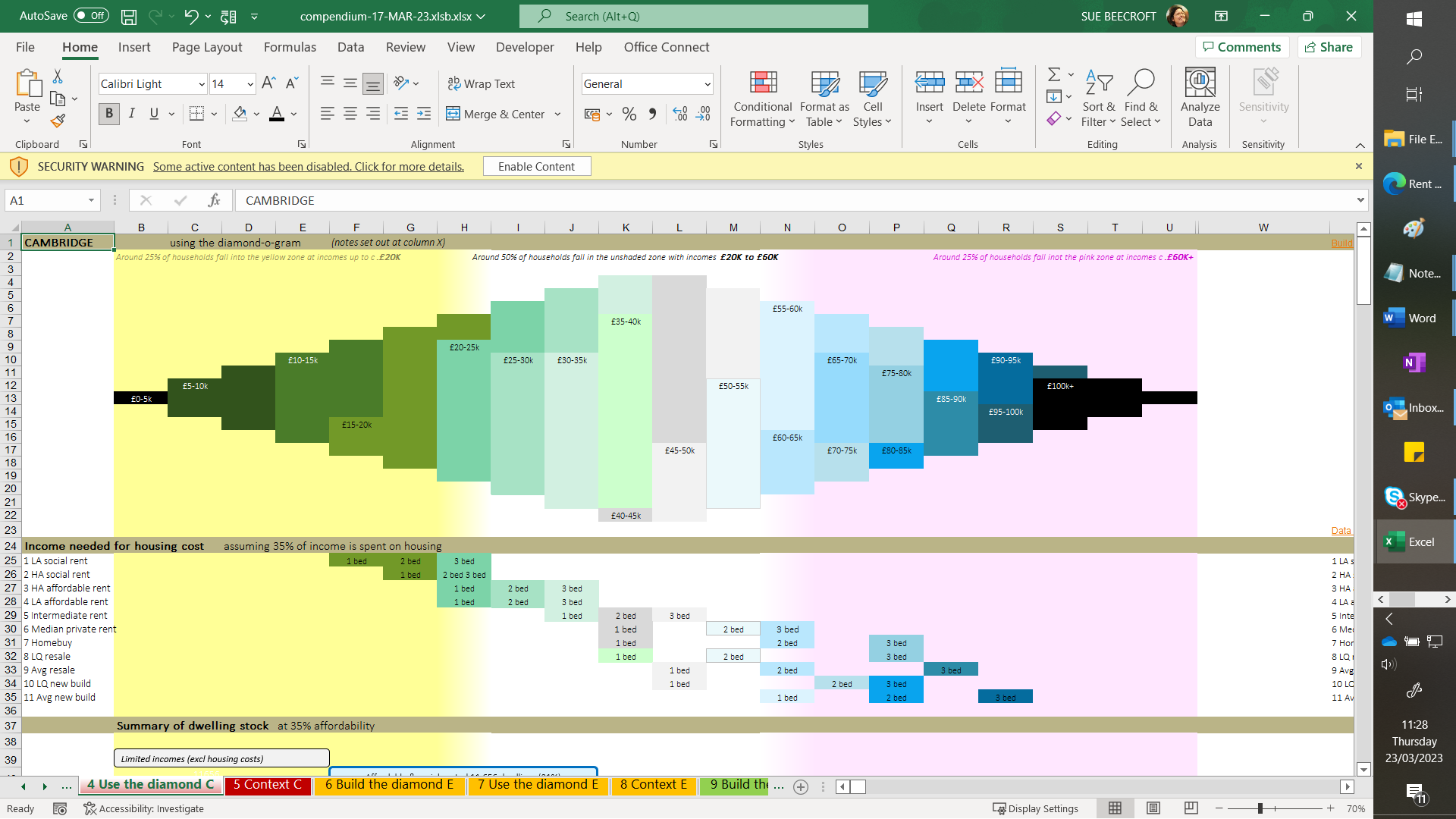 East Cambs
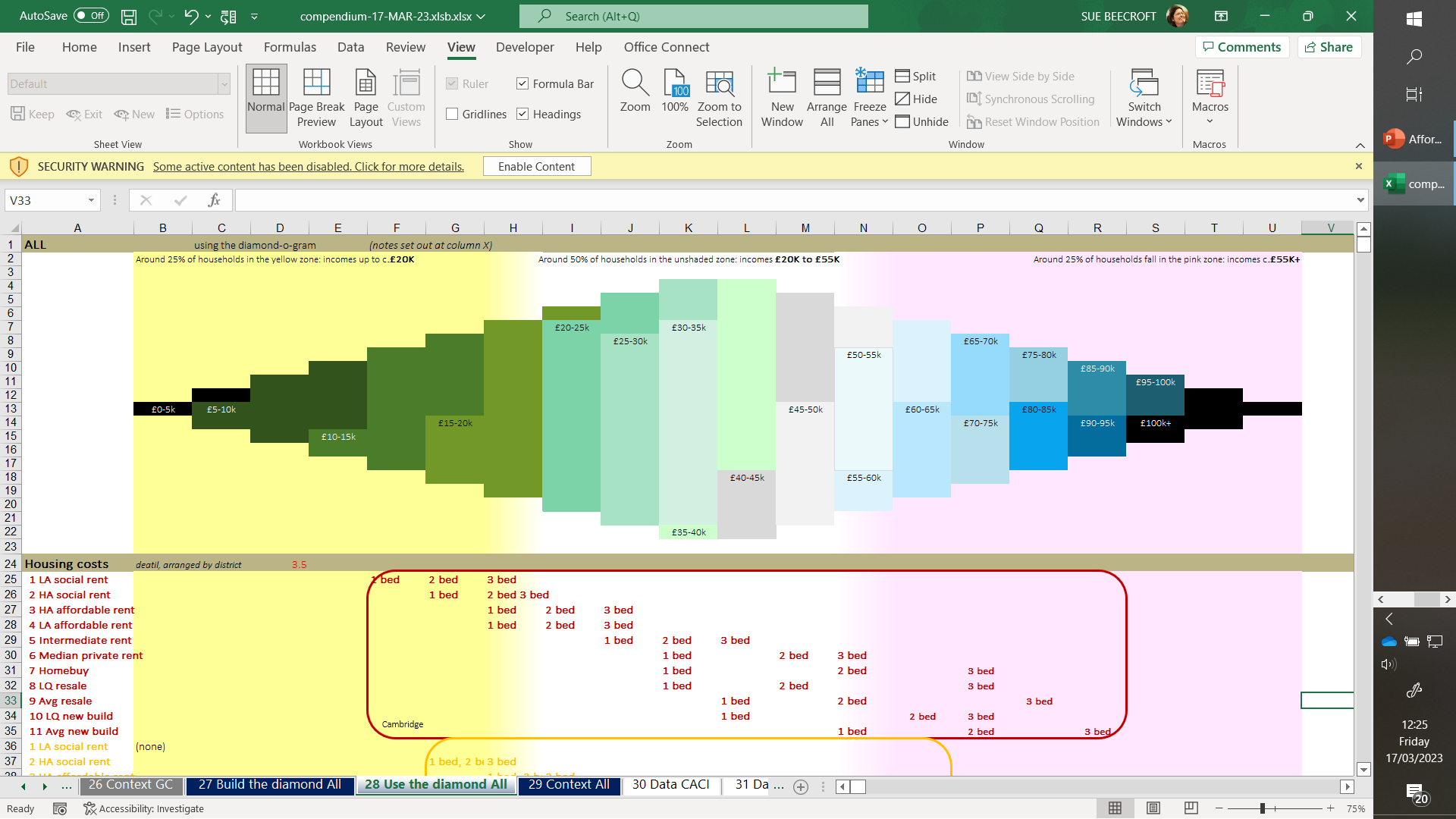 All
34
East Cambridgeshire
1
2
From Slide 23
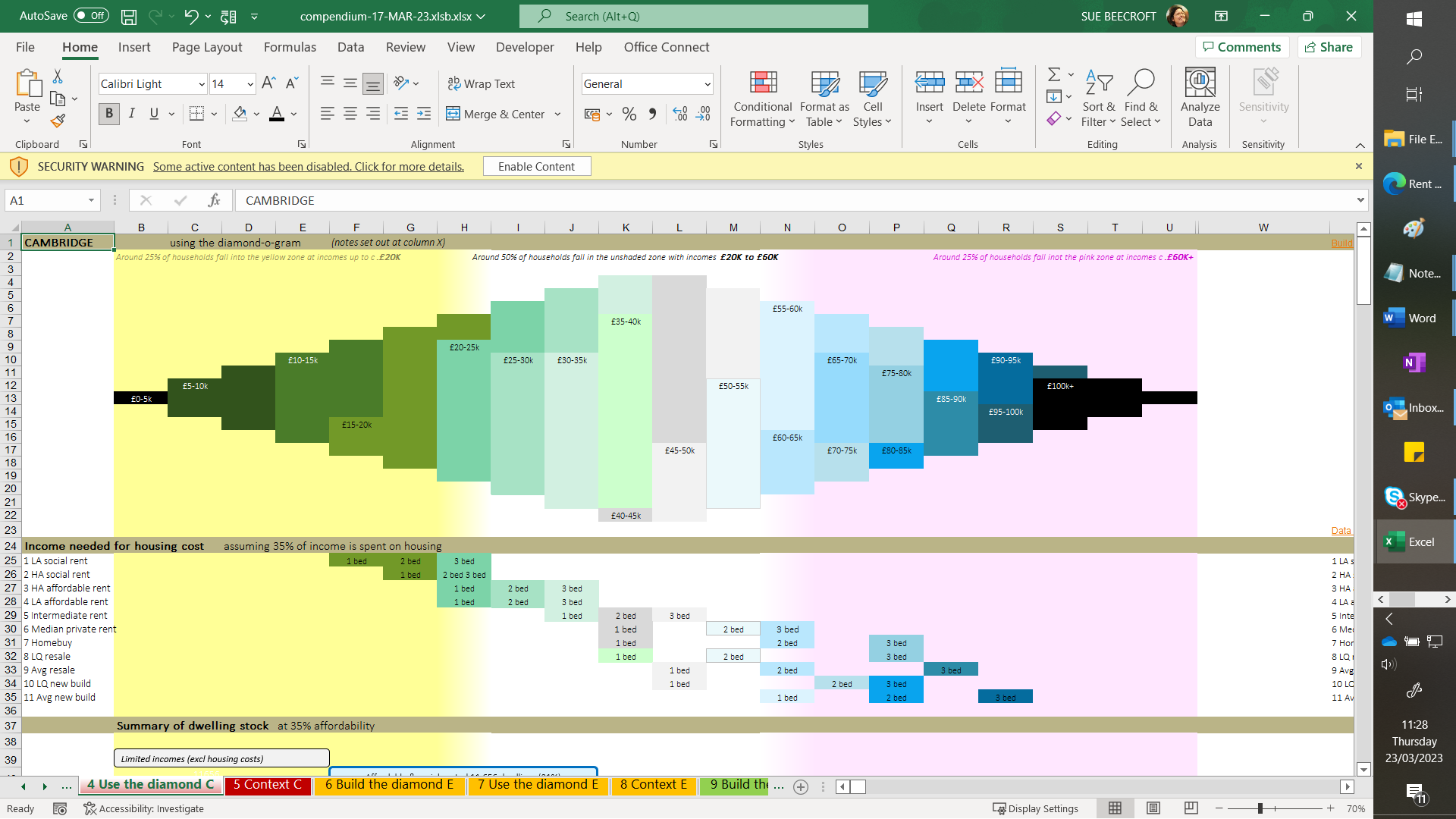 Comparing the diamond-o-gram to housing costs
From Slide 36
From Slide 36
3
From Slide 27
The diamond-o-gram represents 100% of households, shaded by £5K income groups
We have secured comparable data on annual housing costs for different tenures and sizes of homes.
Times by 3.5 because we are using a 35% housing affordability ratio
Place the annual housing cost in line with the diamond-o-gram income bands.
4
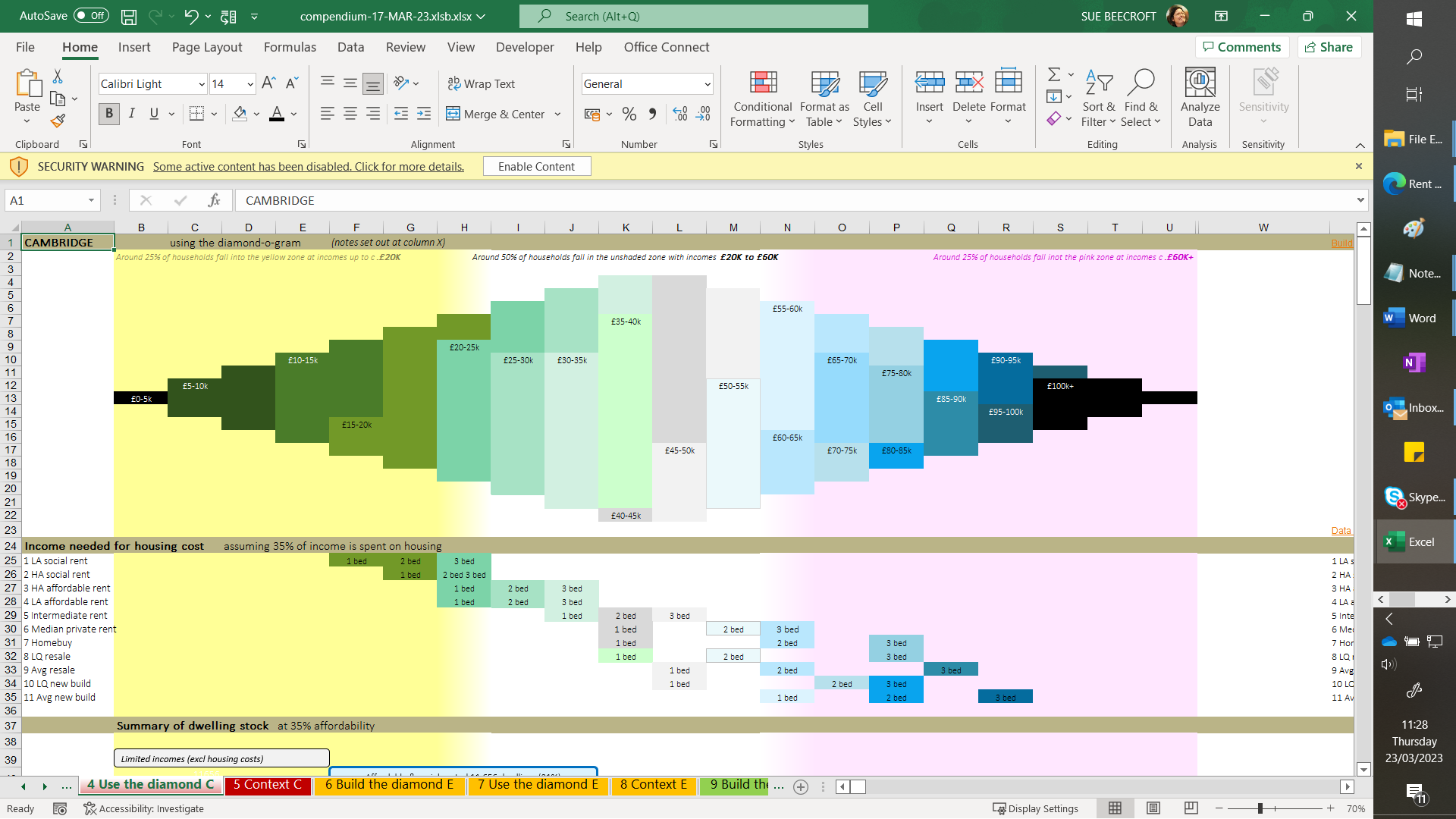 From Slide 36
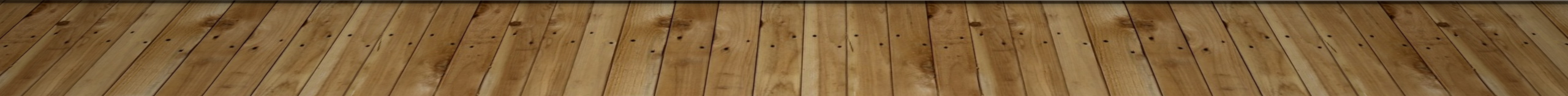 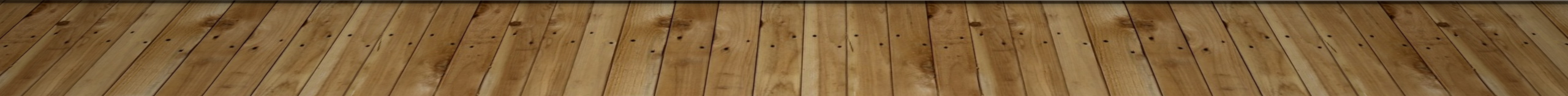 35
East Cambridgeshire
MINIMUM Income needed IF housing TAKES UP 35%
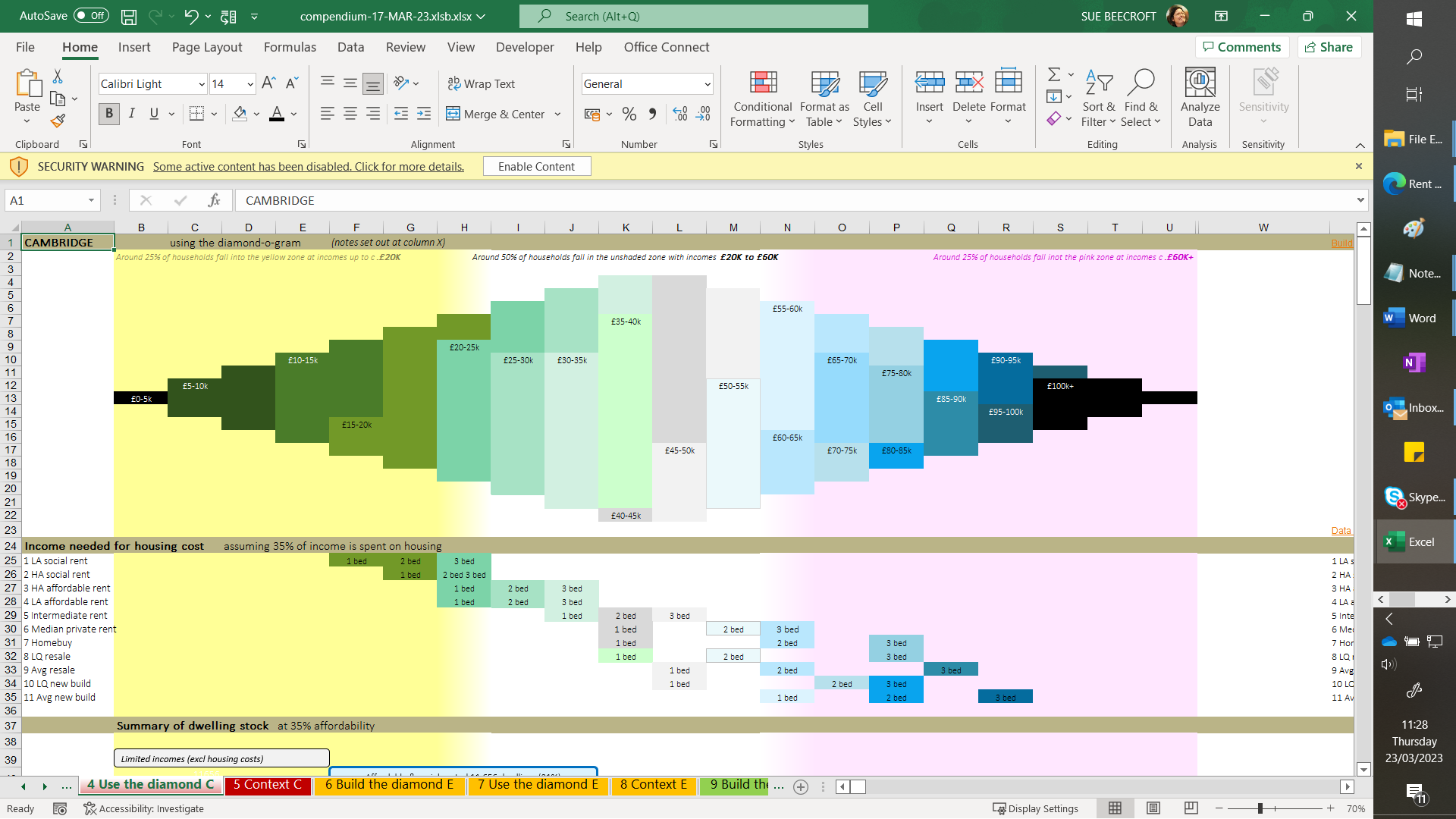 36
East Cambridgeshire
Income needed for ‘broad’ tenures
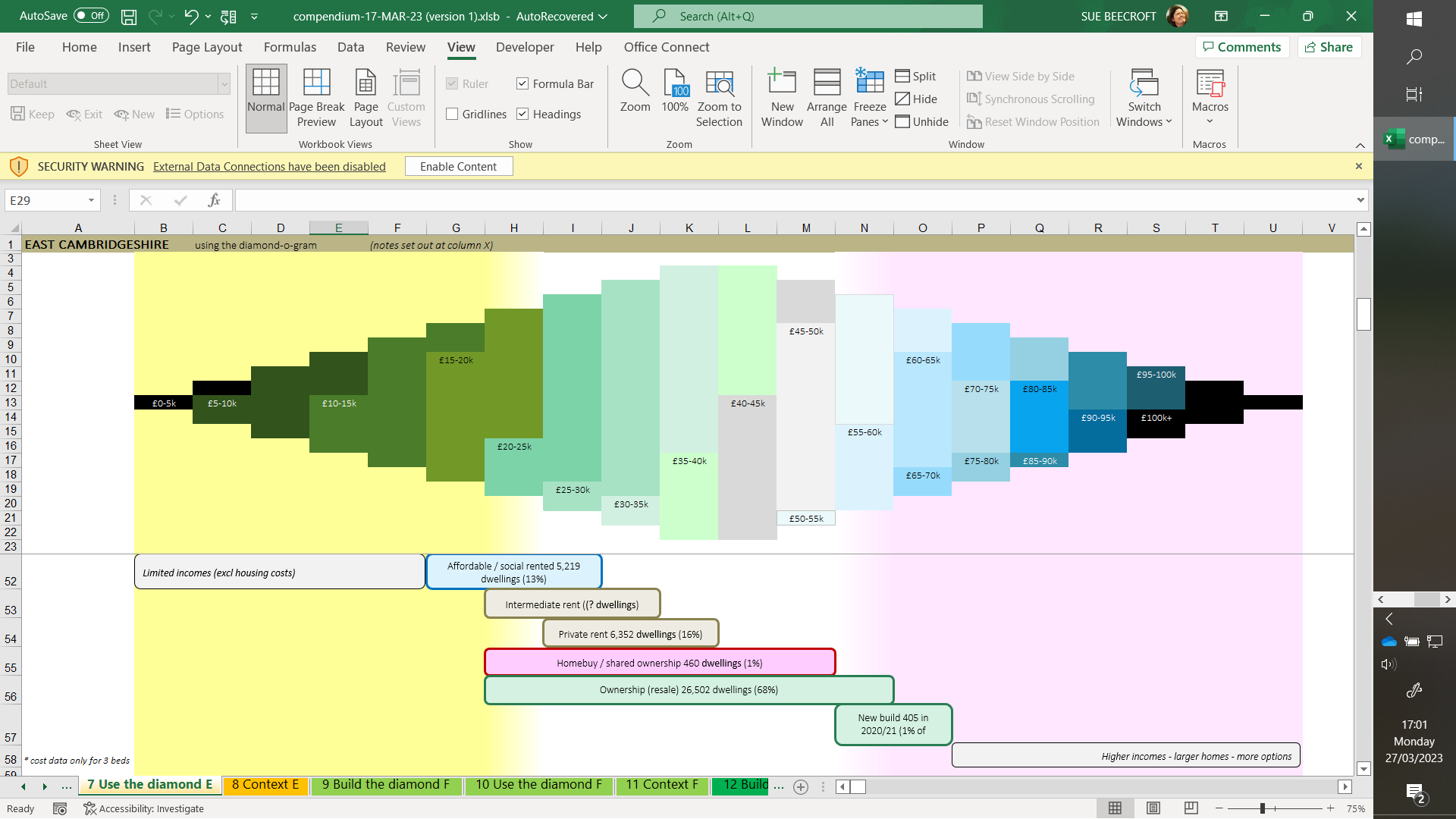 Affordable / social rented is affordable for lower income households on around £15-20K however other tenures do not require a markedly higher income, a number starting at £20-25K
Private rented can require more income than 1 bed Homebuy or home ownership, starting at £25-30K
A wide range of incomes are covered by home ownership & Homebuy, starting at £20-25K and reaching up to around £55K
New build data is only available for 3 beds in East Cambs. These require an income of between around £55K and £65K
Using the power of “outlines” each tenure’s cost data can be summarized into broad groupings for 1, 2 and 3 beds. In this diagram the number of dwellings and % of stock is included in each box, where known. Only 3 bed data was available for new builds in East Cambs.
37
East Cambridgeshire
housing market diagrams
the scale and cost of housing
Introducing the staircase FOR 1, 2 & 3 beds
Comparing broad tenures & pay scales
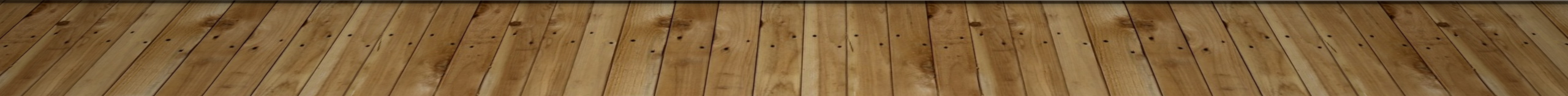 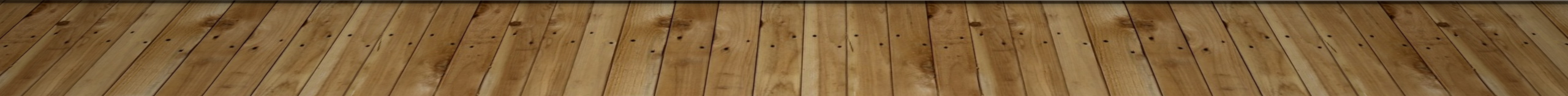 38
East Cambridgeshire
Data used for diagrams
39
East Cambridgeshire
Scale & cost of housing
Relatively small proportion of affordable / social rented dwellings at 13%. Affordable / social rented is affordable for lower income households on around £15-20K however other tenures do not require a markedly higher income, a number starting at £20-25K
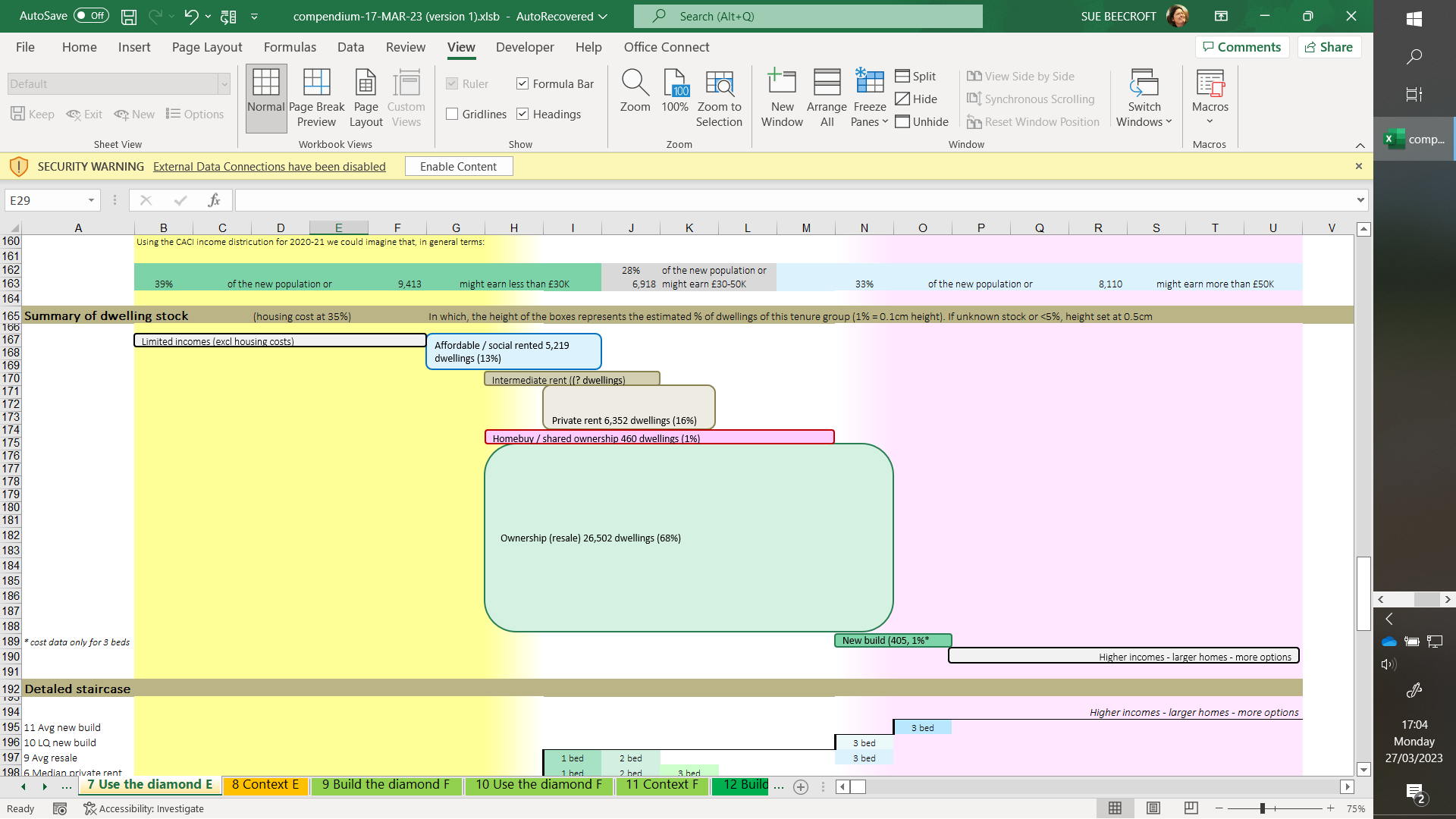 Private rented makes up only 16% of dwellings in East Cambs. Incomes required start at £25-30K, more than the income for 1 bed Homebuy or home ownership, resales
Intermediate rent could provide useful dwelling supply in East Cambs, however incomes needed appear to be similar to Homebuy and ownership levels - so worth comparing other factors such as access (deposits), mobility (shorter term commitment than purchase) and availability
Ownership dominates the dwelling supply at 68%. A wide range of incomes are covered by home ownership & Homebuy, starting at £20-25K and reaching up to around £55K
Income required for Homebuy appears similar to ownership with only income needed for 3 beds being slightly lower. However lower deposits than traditional ownership may prove very useful, alongside flexibility to purchase a higher share in time
New build data only available for 3 beds – possible lack of supply for 1 and 2 bed new build homes? 3 beds require an income of between around £55K and £65K
In this diagram the bubble “height” is adjusted to indicate the % of stock in this area, of each tenure. 
Where the amount of stock is not certain (intermediate rent) or very small numbers (Homebuy & new build) a standard height is used so the boxes are visible
* Please remember, new build data only for 3 beds in East Cambs
40
East Cambridgeshire
Introducing “the staircase”
The staircase is built using the boxes provided on slide 23 titled “Minimum income needed if housing takes up 35%”.
The boxes are arranged to form a staircase with the lowest income needed for 1 beds forming the first step. The rows are arranged so next step up is the tenure requiring a little more income.  Some tenures need roughly the same income, so these steps are “taller”. In other places there is a gap in the incomes needed between tenures, which leads to a long “tread” on our staircase. A tall step demonstrates a number of products at the same income level, a long step indicates a gap between prices of tenures.
1, 2 and 3+ beds in each tenure group are presented on this staircase. On the next slide, the sizes are separated out.
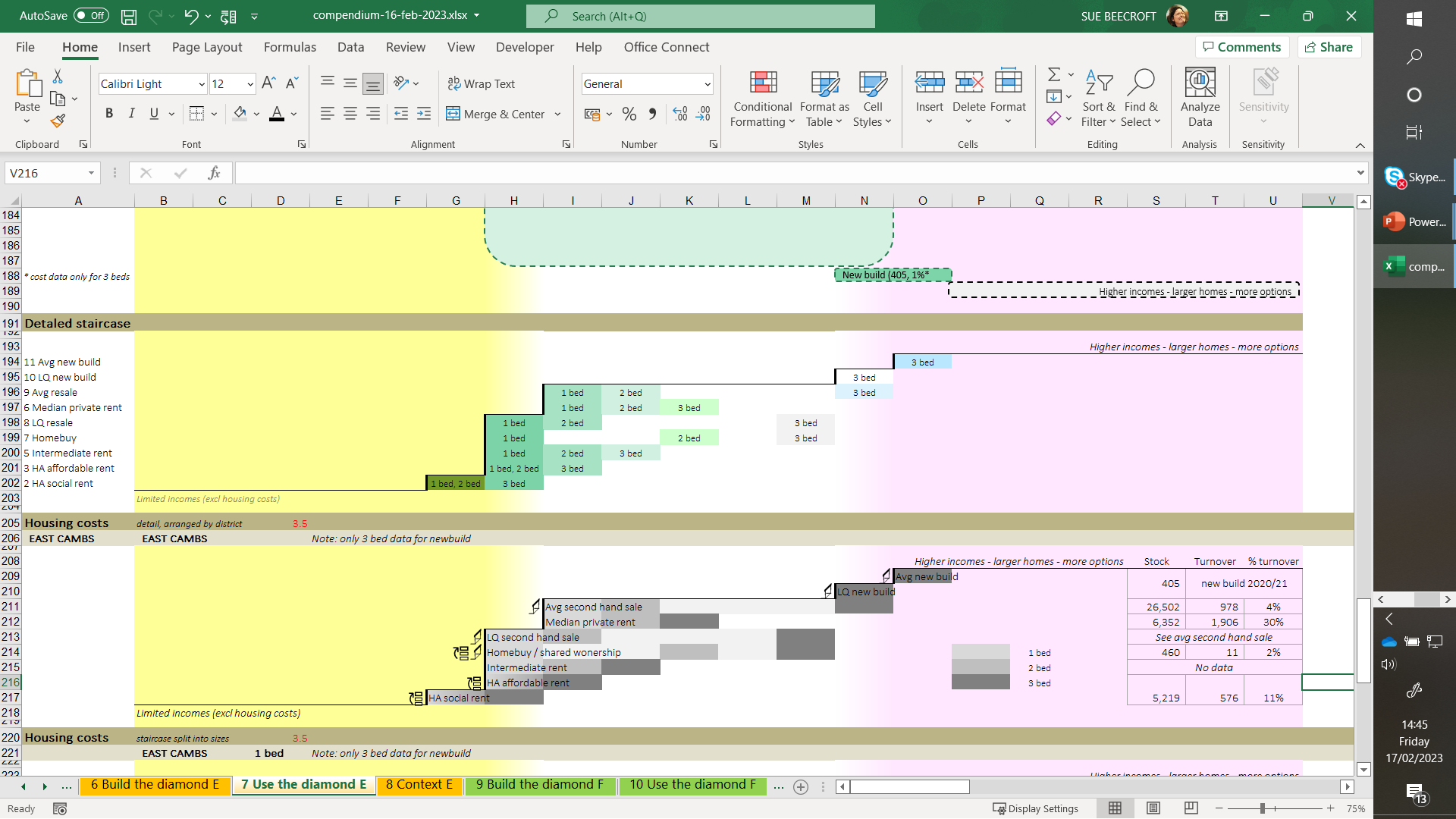 41
East Cambridgeshire
1, 2 & 3 beds staircase
1 bed
The income needed for a 1 bed in East Cambs covers a remarkably narrow range, meaning that while HA social rent is  the most affordable, all other tenures require only a small amount more income and do not stray far above the yellow zone.
This means households on incomes up to around £20K should be able to afford a 1 bed at a 35% ratio
Private rents can require a similar income to average resales.
There is no data for 1 bed new build
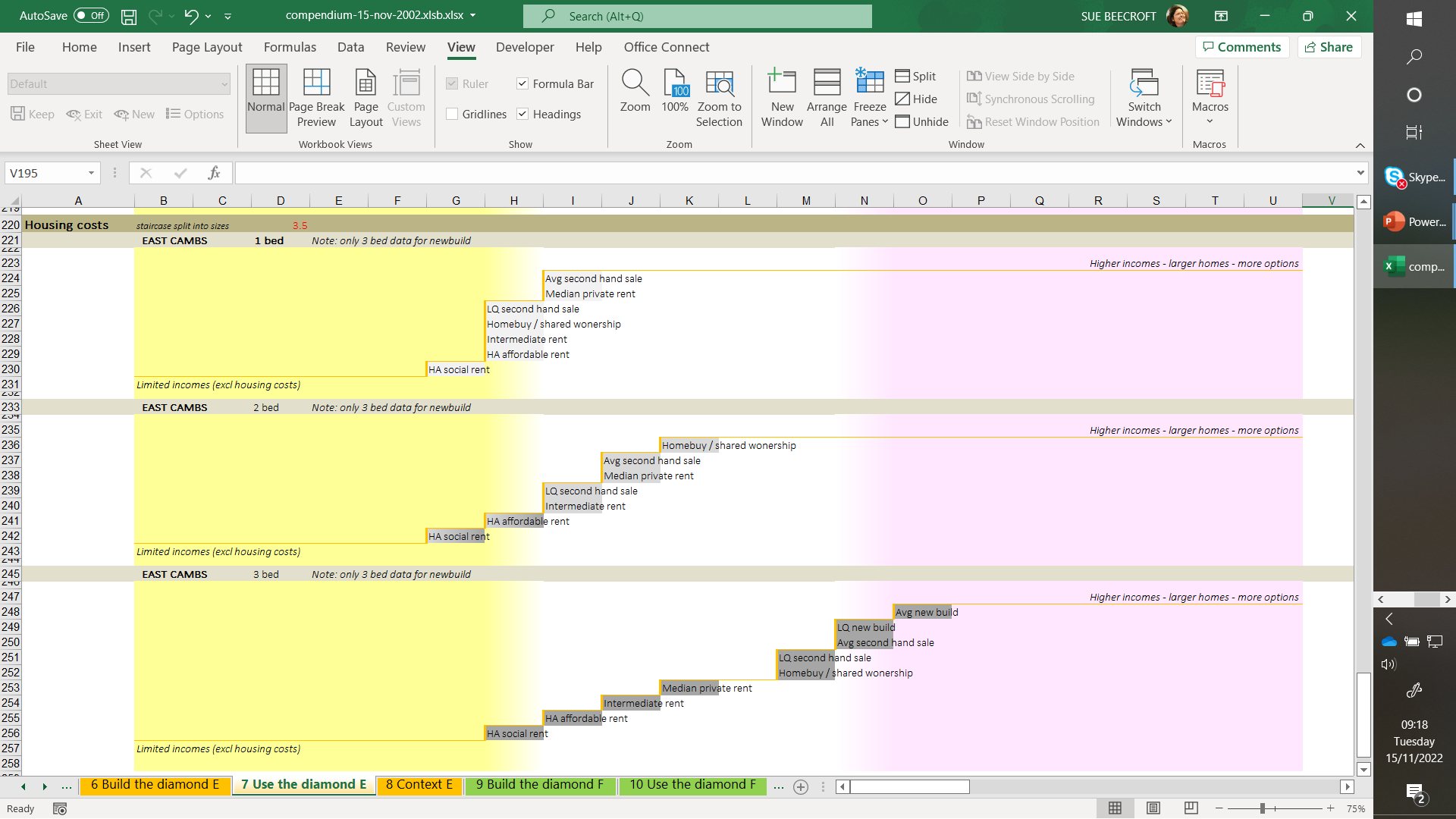 2 bed
Incomes needed for 2 beds in ECDC varies more than for 1 beds.
Incomes needed start in the yellow zone and moves to around the median income level (centre of the white zone).
2 bed LQ resales can require lower incomes than 2 beds private rents, and Homebuy
There is no data for 2 bed new build. 
Unusually Homebuy takes the top “step” for 2 beds.
3 bed
A broad range of incomes needed for 3 beds in East Cambs, spreading from the top of the yellow zone, across the white zone and touching on the pink zone
There is a noticeable gap between the income needed for a 3 bed private rent and 3 bed ownership or Homebuy.
New build takes the “top step” for 3 beds
42
East Cambridgeshire
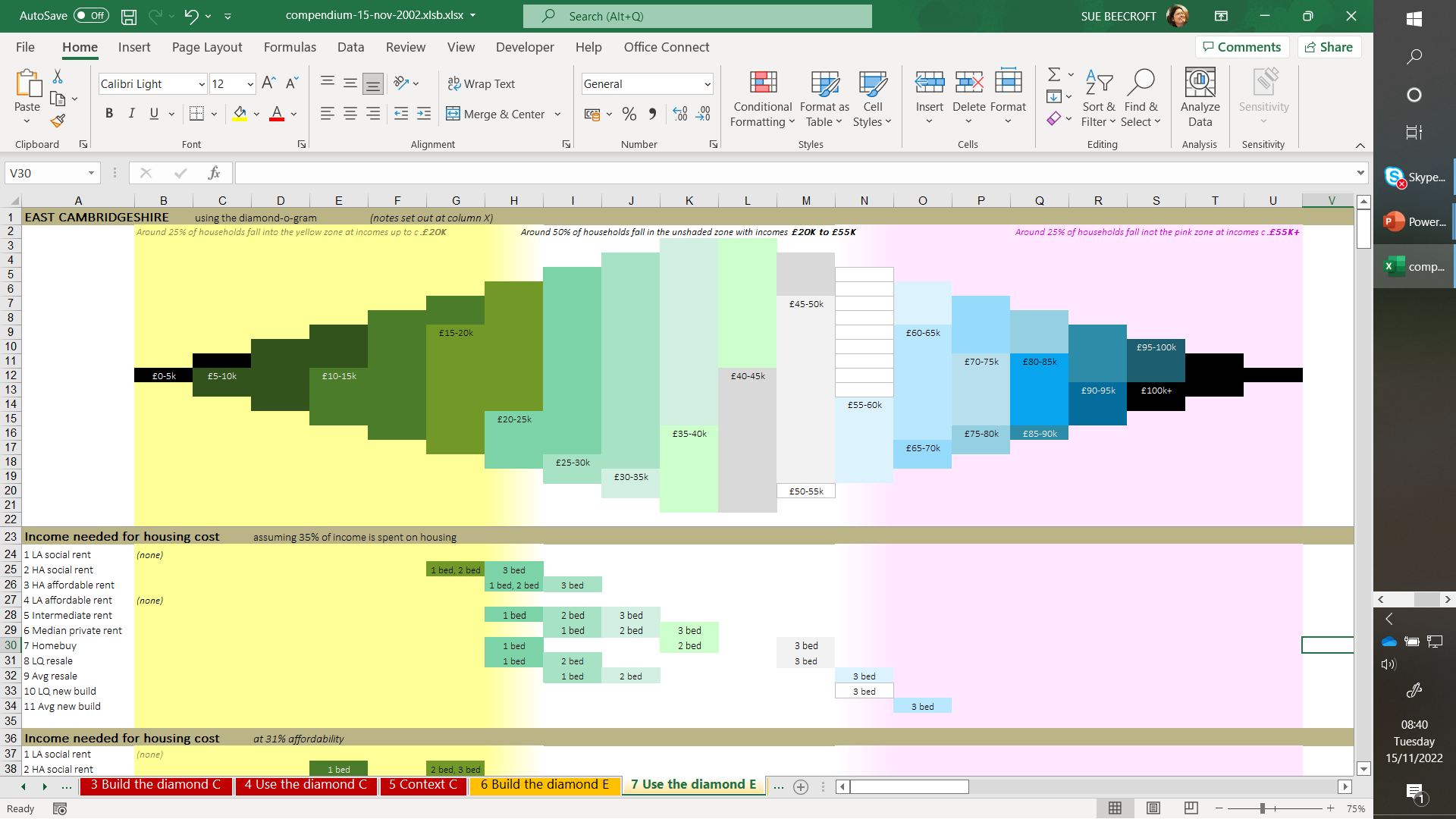 Homebuy / shared ownership (avg)
Social & affordable rented (average)
Broad tenures & pay scales
Intermediate rented (80% of private rent)
Resales (lower quartile & average)
New build (lower quartile & average)
Private rent (median)
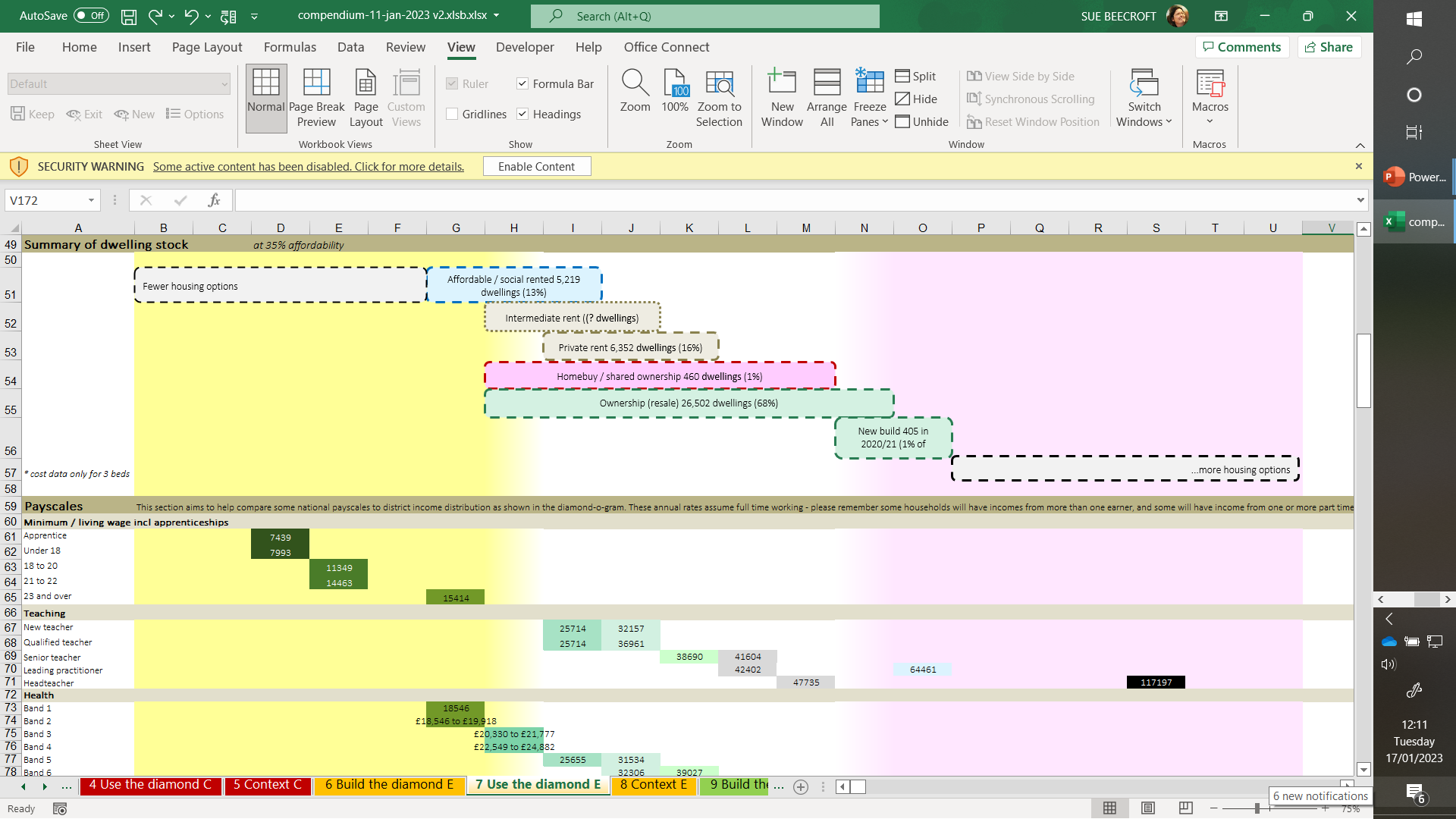 Our summary of dwelling stock and cost in relation to incomes, is aligned with payscales for various jobs in the local area.
This can only give an indication of how national and local pay rates compare to average housing costs within a district; but indicates where pressure may arise.
Please remember, we only have data on 3 bed new build for East Cambs
Payscales relating to social / affordable rents
Payscales equating to intermediate rents
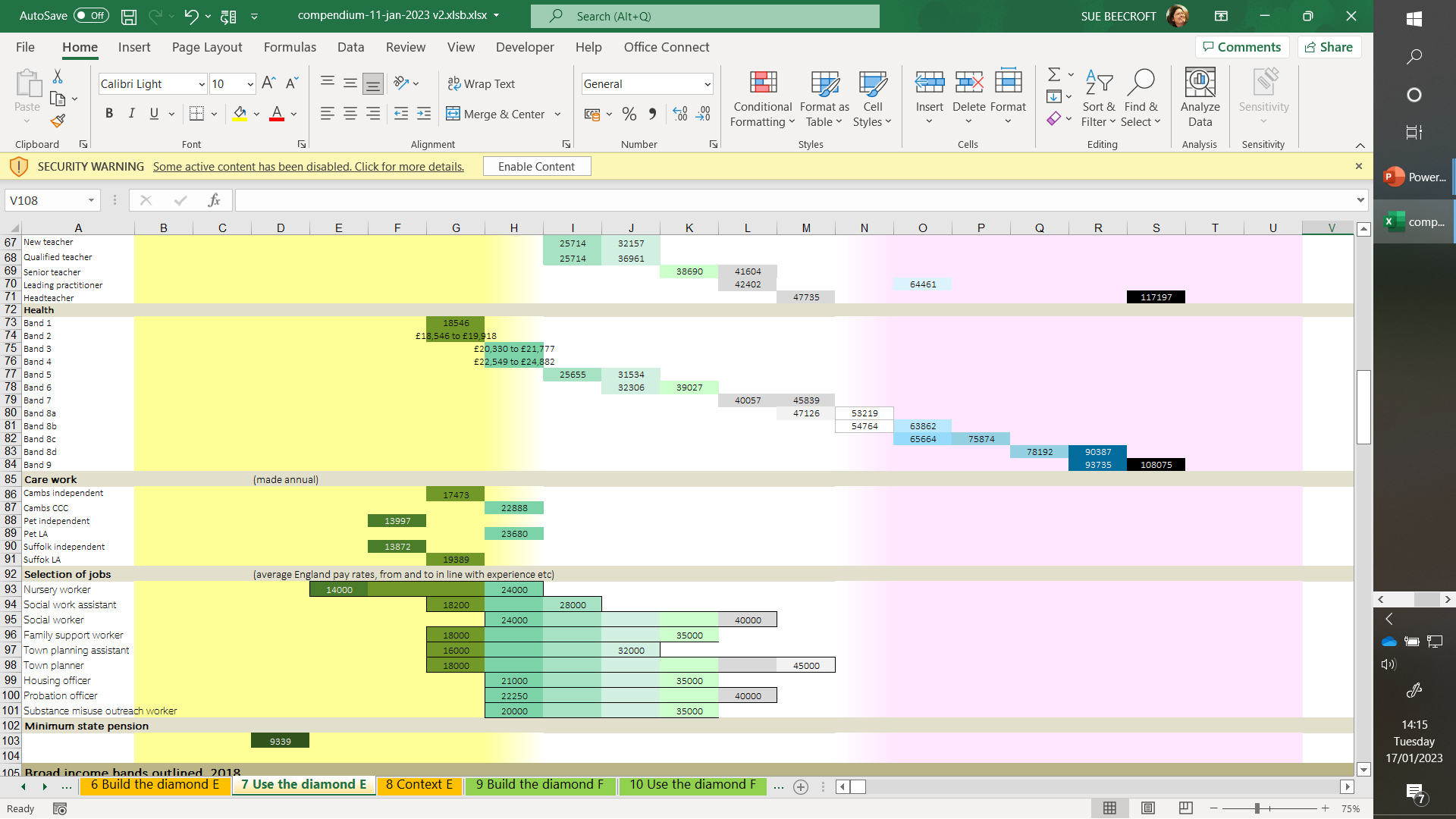 Payscales relating to private rents
Payscales relating to Homebuy / shared ownership
Payscales relating to resales
Payscales relating to new build
43
East Cambridgeshire
Dwelling change
Dwelling stock, turnover and new build
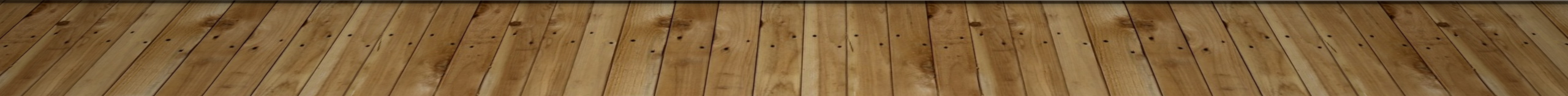 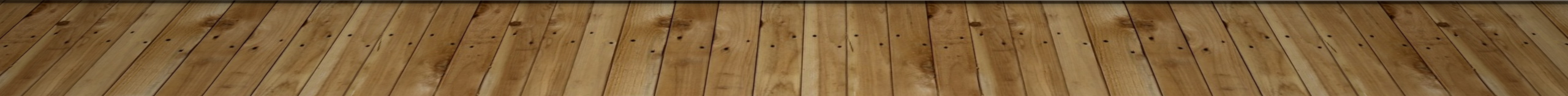 44
East Cambridgeshire
Data used for dwelling change
45
East Cambridgeshire
Dwelling stock, turnover, newbuild
Sets out the dwellings in each of five broad tenure groups.
Highlights the relatively small number of homes built (in red), compared to the overall housing stock (grey) in each group, which may mean the red houses are too small to clearly see. 
However the additional homes (red) alongside turnover (blue) do contribute significantly in numbers to housing availability, providing new supply at first let, and then when re-let or re-sold later down the line
46
East Cambridgeshire
Comparing stock, turnover, newbuild (%)
New build: East Cambridgeshire delivered 496  new homes, representing 1.3% of East Camb’s stock of around 38,500 dwellings.  For comparison, across the whole study area, new homes represented around 1.7% of the dwelling stock of 453,863 dwellings.
Turnover: In East Cambs the % turnover for
HA social/affordable rent is higher at 11% than the whole area’s 7%
Homebuy rate matches the whole area turnover rate at 2%, as does ownership at 4%
Shows turnover and new build as a % of each tenure group.
47
East Cambridgeshire
Plans
Applying CACI income bands to Local Plan figures
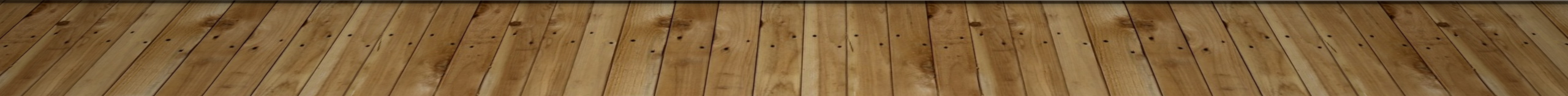 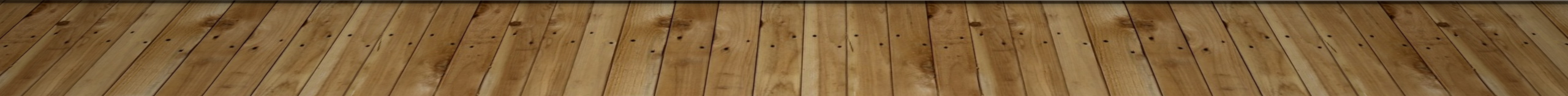 48
East Cambridgeshire
Data used for plans
49
East Cambridgeshire
Applying caci income bands to Local Plan figures
In 2021 GLHearn (consultants) provided the Cambridgeshire and West Suffolk authorities with evidence to inform their local plans, around housing needs. This evidence is used to inform Local Plan making.
GLHearn set out an annual requirement for 616 new homes in East Cambridgeshire. Delivering these homes would lead to a population increase of 24,442 between 2020 and 2040.
Based on the CACI income distribution for 2020-21 we could imagine that:
39% of the new population (9,413) might have incomes of less than £30K
28% of the new population (6,918) might have incomes of £30-50K
33% of the new population (8,110) might have incomes of more than £50K
50
East Cambridgeshire
Links to other Parts of the 2022 diamond update
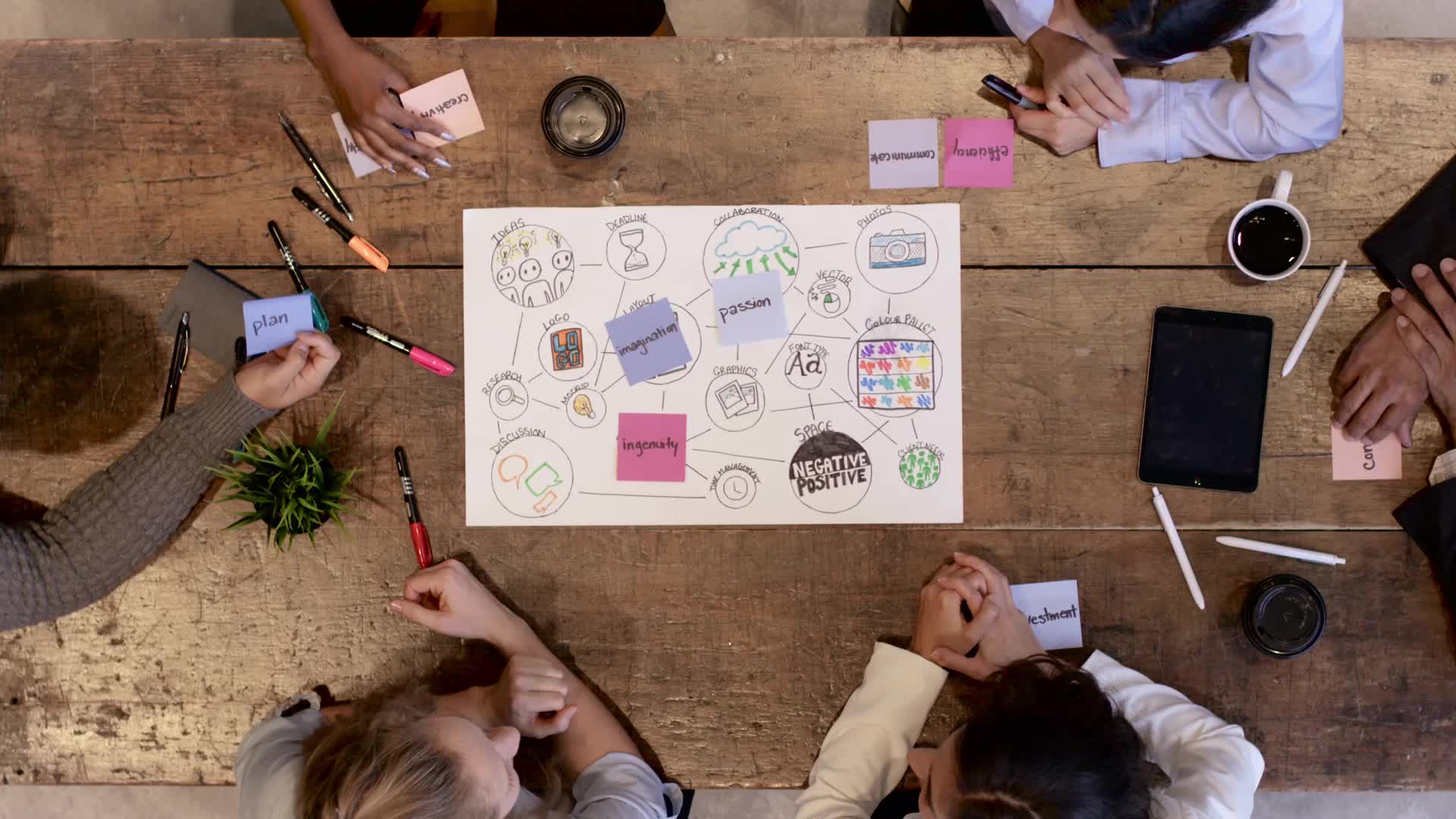 Will add links once all on Cambs Insight
Executive summary
Note setting out the method used
Note setting out “area wide” data and conclusions and
Slides setting out district data compared to the “whole area” and a note of any points highlighted in those slides, for each district
Detailed spreadsheet of all data  and sources used which sits behind the reports, acting as a technical appendix
Queries? Please contact sue.beecroft@cambridge.gov.uk
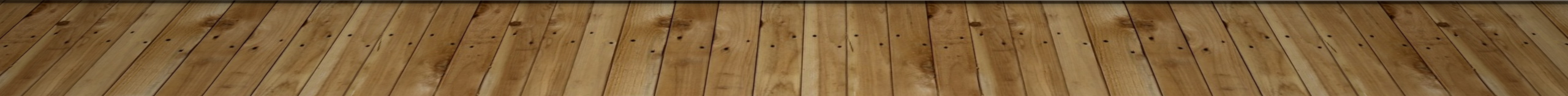 51
West Suffolk
East Cambridgeshire